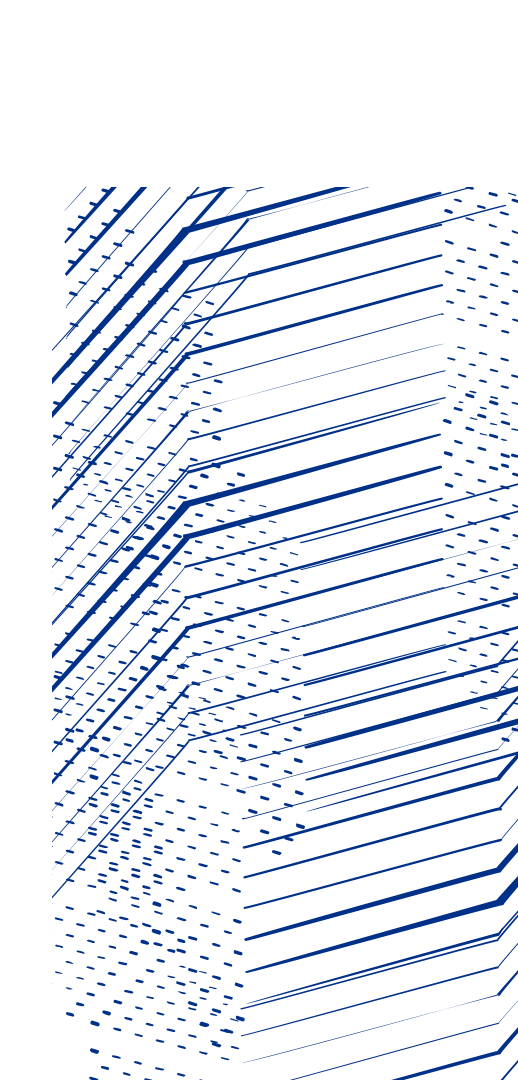 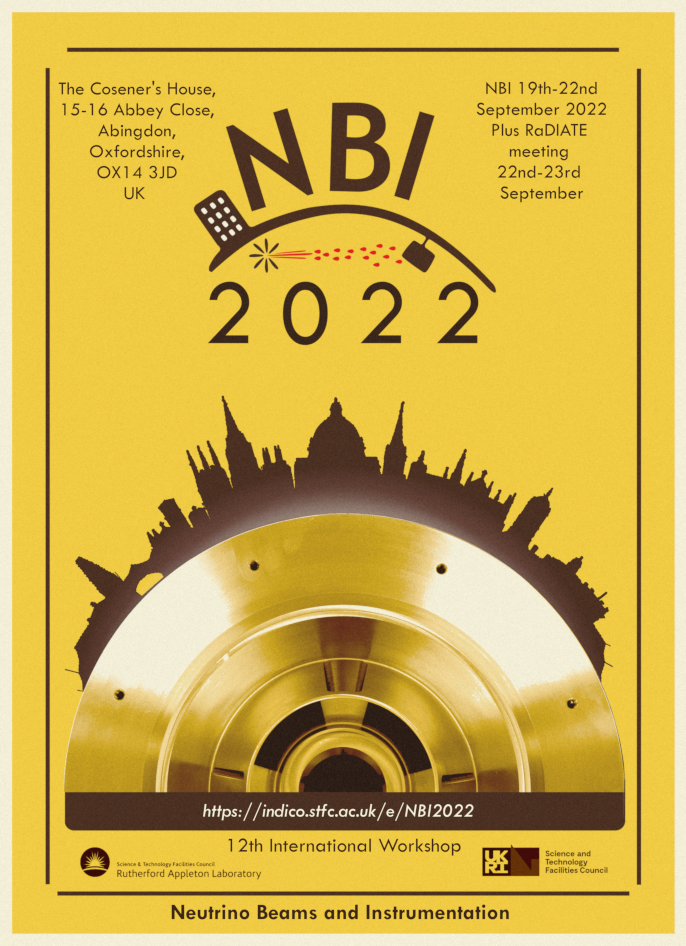 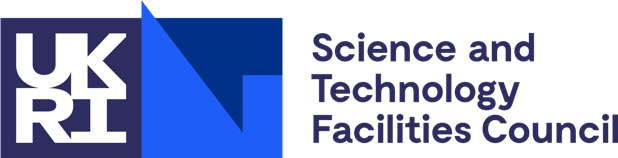 Neutrino Target Remote Exchange
Design considerations and developments

Eric Harvey-Fishenden High Power Targets Group STFC RAL

In conjunction with FNAL Target Systems and KEK Neutrino Beam Group
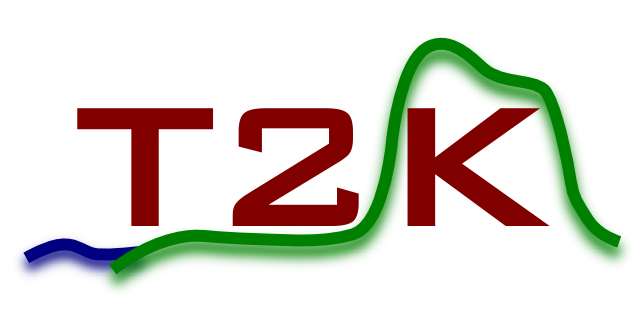 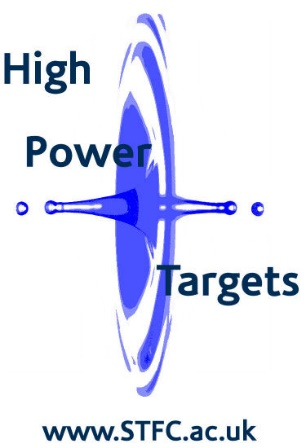 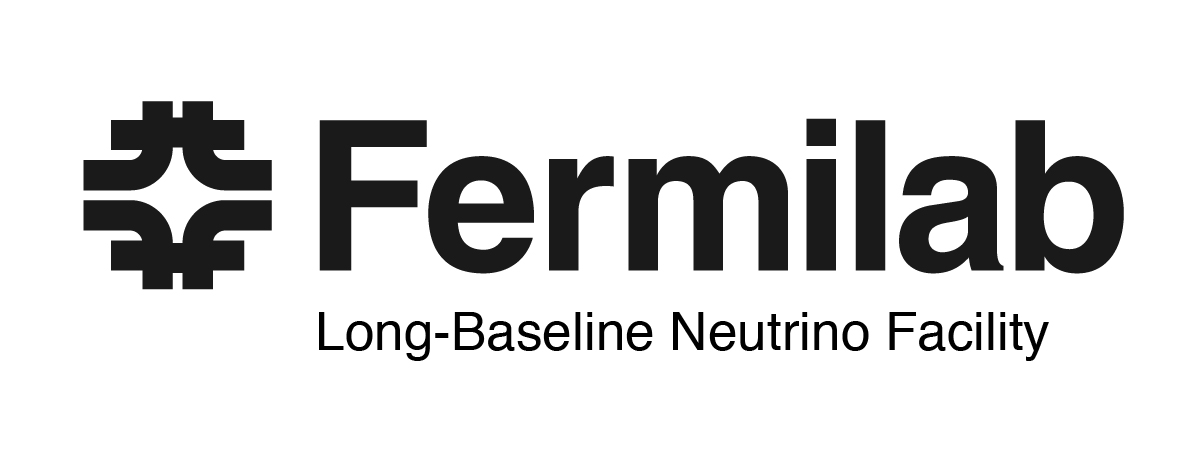 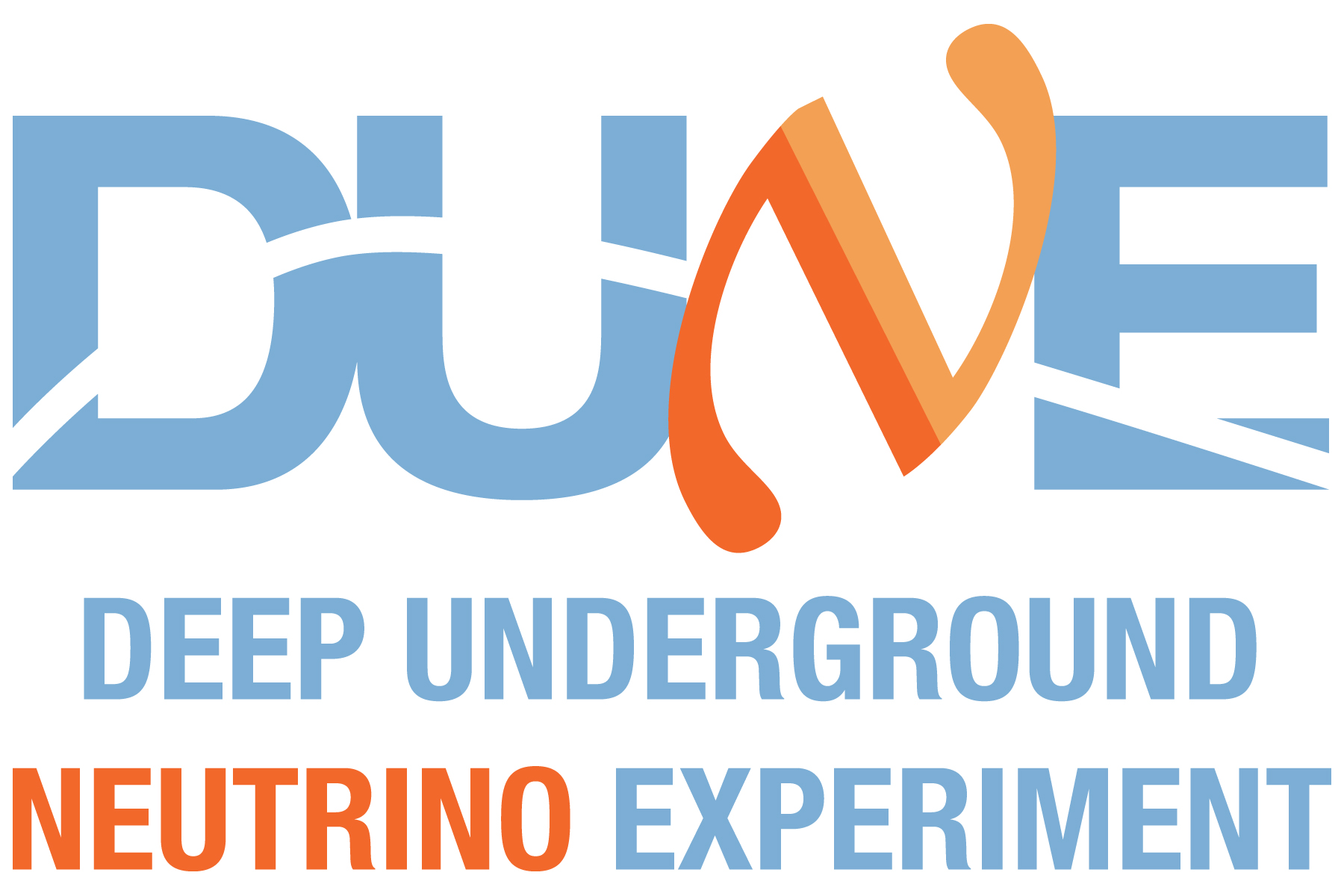 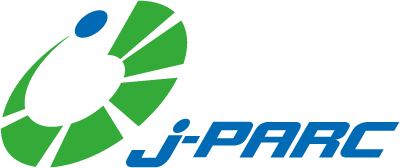 [Speaker Notes: The abstract pattern can be removed or repositioned if required. Be careful to ‘Send to Back’ so that it does not obscure any important information.]
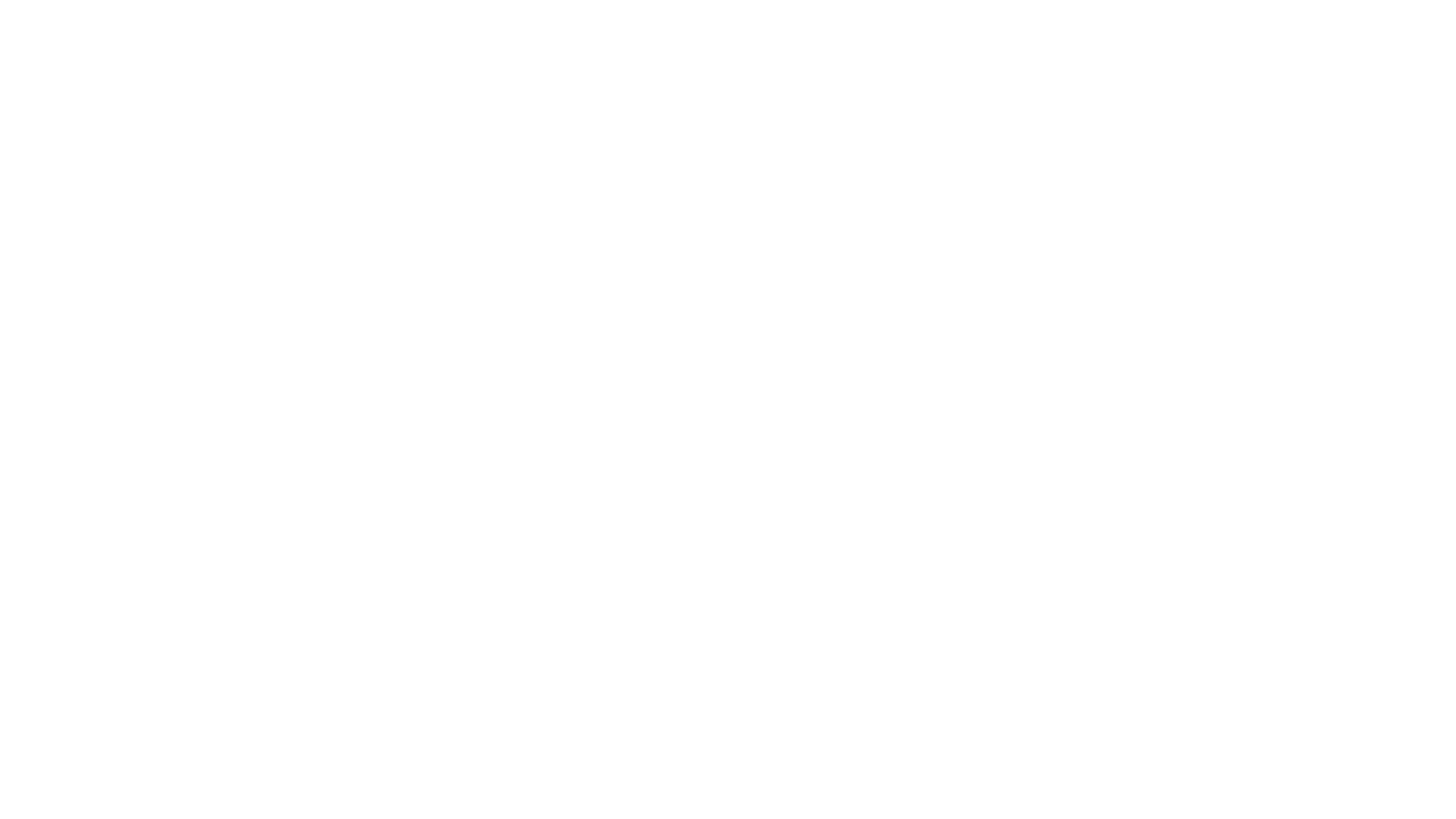 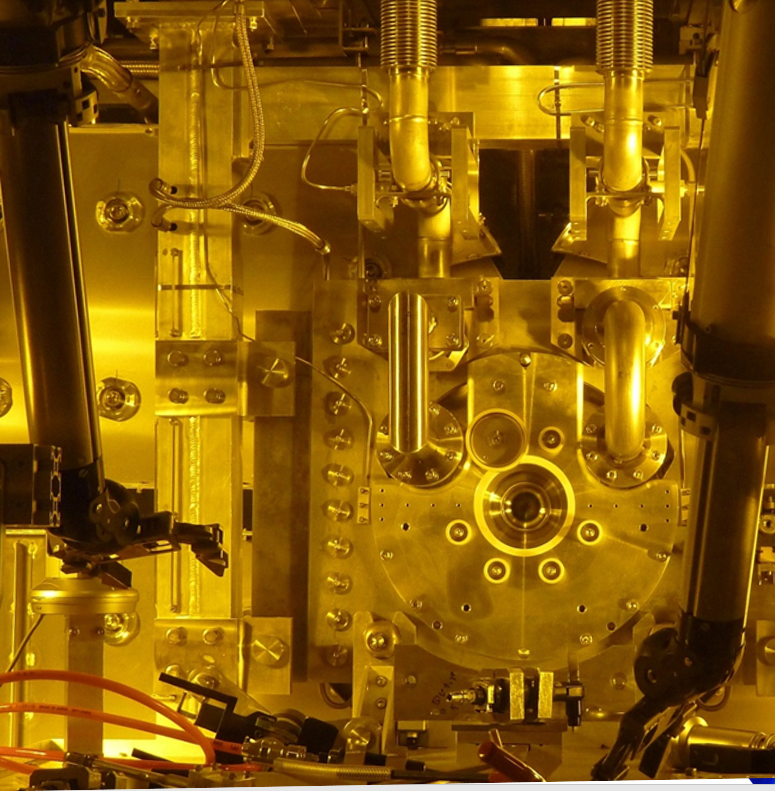 Agenda
1 Overview
Neutrino beamline overview, fundamental challenges and design drivers of remotely exchanging neutrino targets
2 Current Experience
The T2K target exchange system and experience to date
3 Current Design and Development
The LBNF target exchange system and prototypic development at RAL
4 Future Design and Development
Potential future work in developing target exchange technology for both LBNF and T2K
2
[Speaker Notes: To replace photo with one of your own. 1) Send the geometric shape overlay to the back – Right-Click > Send to Back > Send to Back. 2) Replace image – use the guides provided to correctly position it. 3) Send your image to the back so that the geometric overlay re-appears over the image. Remember to delete the image credit if using your own image.]
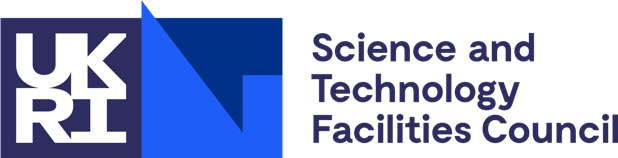 1. Overview
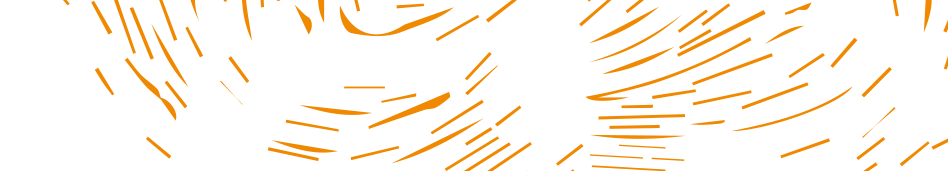 3
[Speaker Notes: The abstract pattern can be removed or repositioned if required. Be careful to ‘Send to Back’ so that it does not obscure any important information.]
1.1 Neutrino Beamline Overview (LBNF) (LBNF)
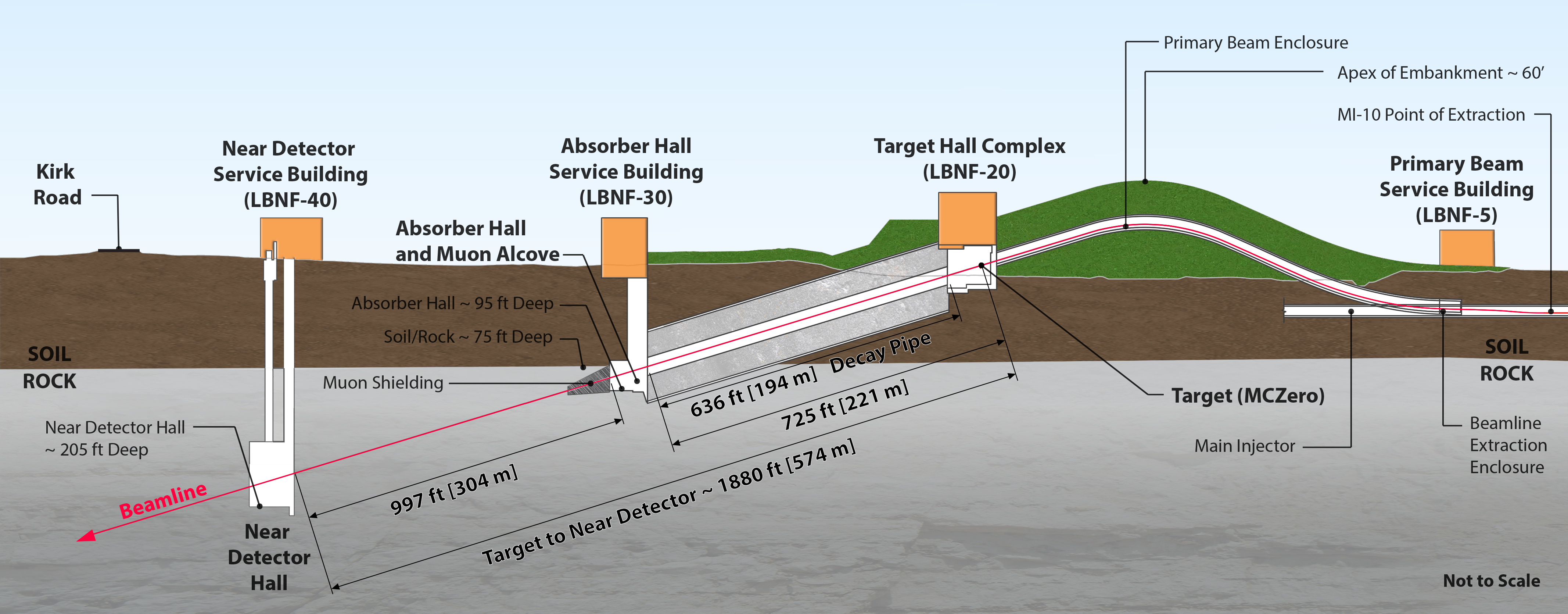 Image © STFC John Dawson
4
[Speaker Notes: PLEASE DELETE/REPLACE PHOTO CREDIT IF CHANGING THE IMAGE.]
1.2 Neutrino Beamline Overview (LBNF)
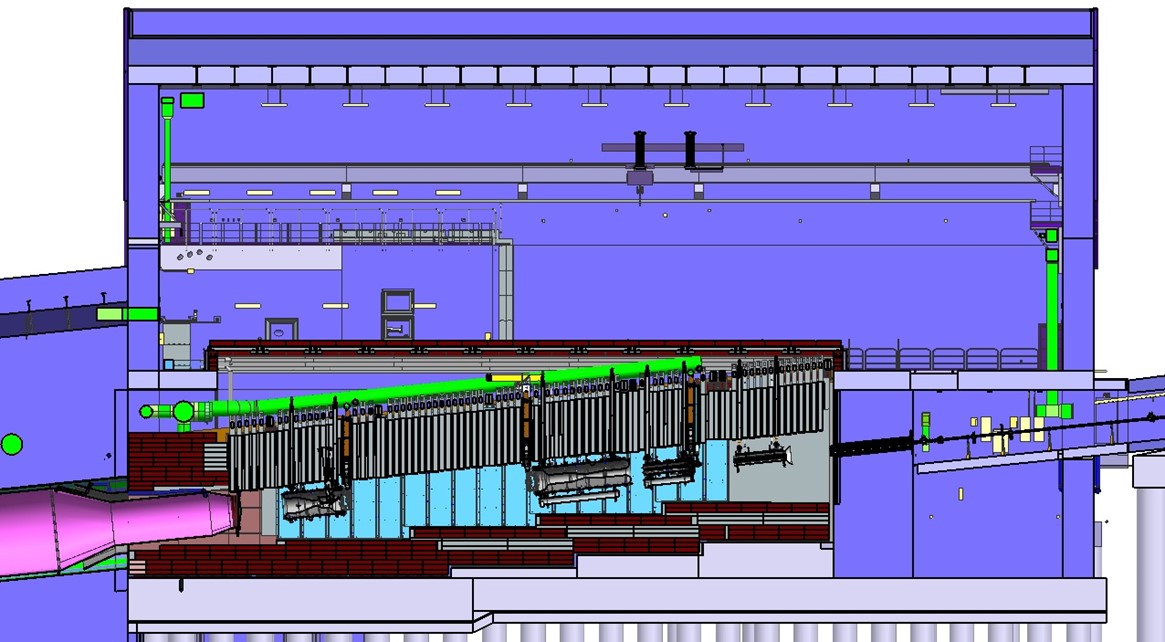 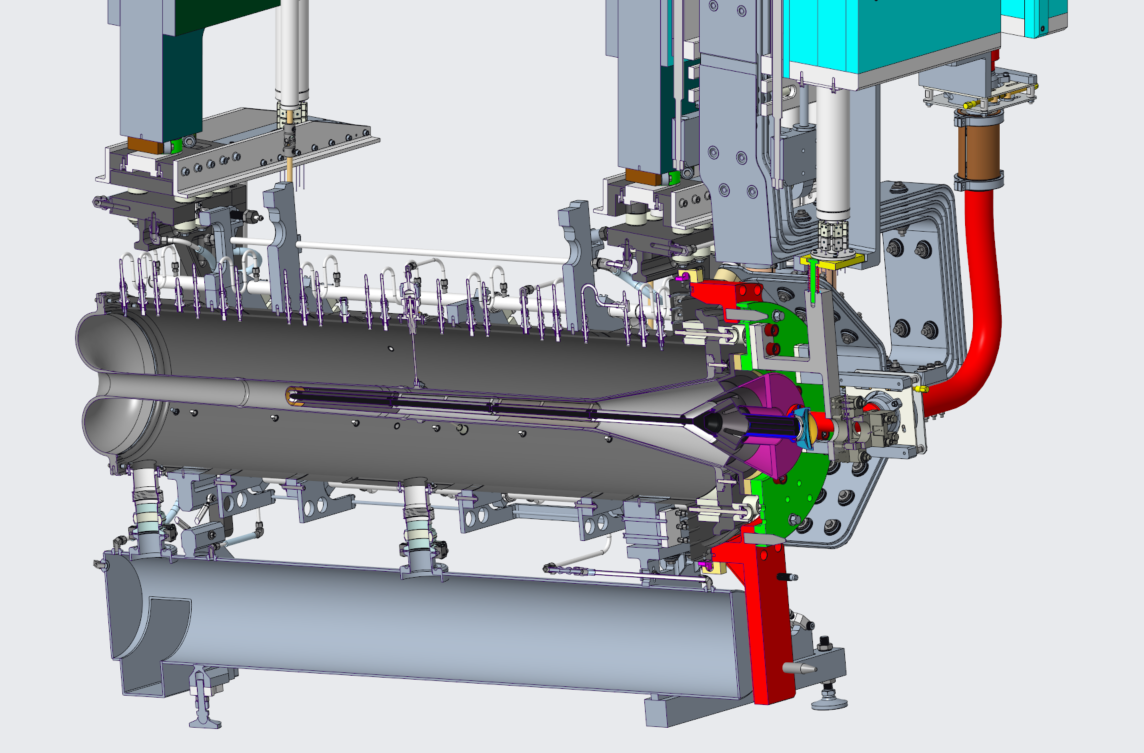 Image © STFC John Dawson
5
[Speaker Notes: PLEASE DELETE/REPLACE PHOTO CREDIT IF CHANGING THE IMAGE.]
1.3 Remote Handling Cell - LBNF
Shield 
wall
Work cell shielding
Telemanipulator pair
Remote personnel
Work cell door
Targets
Target container
Pb glass windows (x2)
Target exchange system (TXS)
Lift tables
6
1.2 Why Do We Need To Exchange Targets?
Horn & target configuration is highly optimised
This tends towards a long, low mass, cantilevered target

Achieving a long target pushes fundamental limits (deflection, natural frequency, manufacturing etc.)
Targets have an inherent fragility – we must be prepared for them to fail

Horns are complex, costly and take a long time to manufacture and assemble
Target cost ≈1/10th horn cost, and spares can be produced more readily
Hence the need for an independently exchangeable target
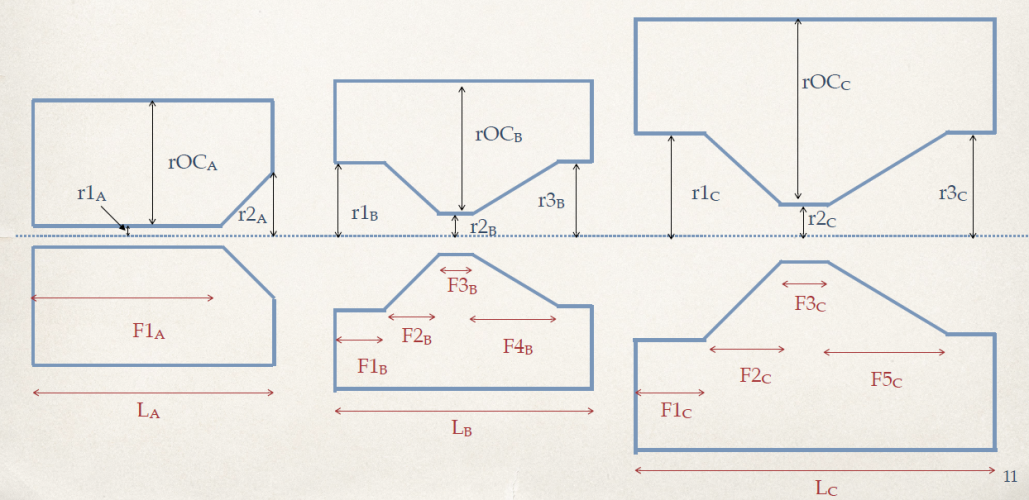 LBNF/DUNE Beamline Optimisation (Laura Fields)
Image © STFC John Dawson
7
[Speaker Notes: PLEASE DELETE/REPLACE PHOTO CREDIT IF CHANGING THE IMAGE.]
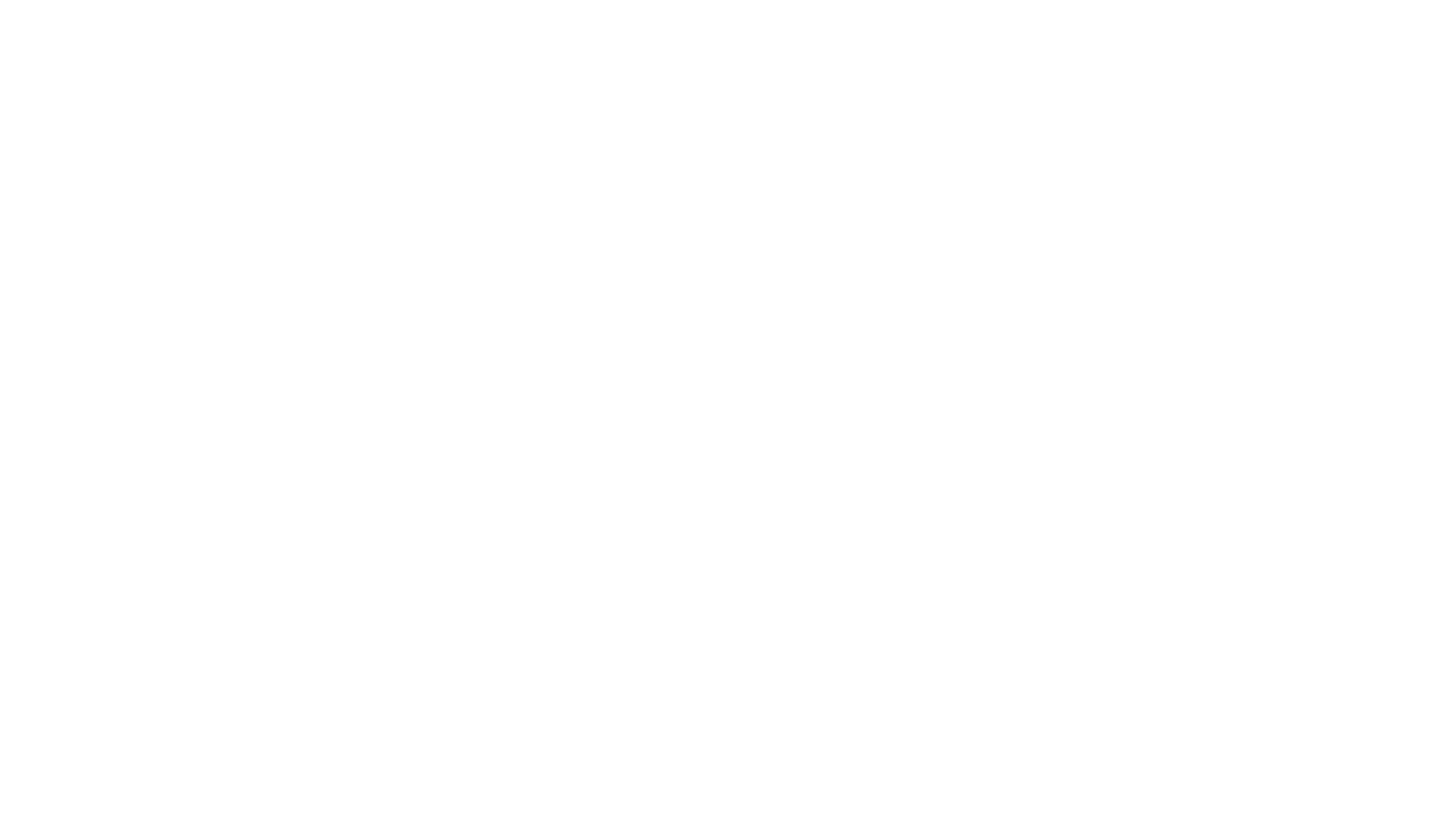 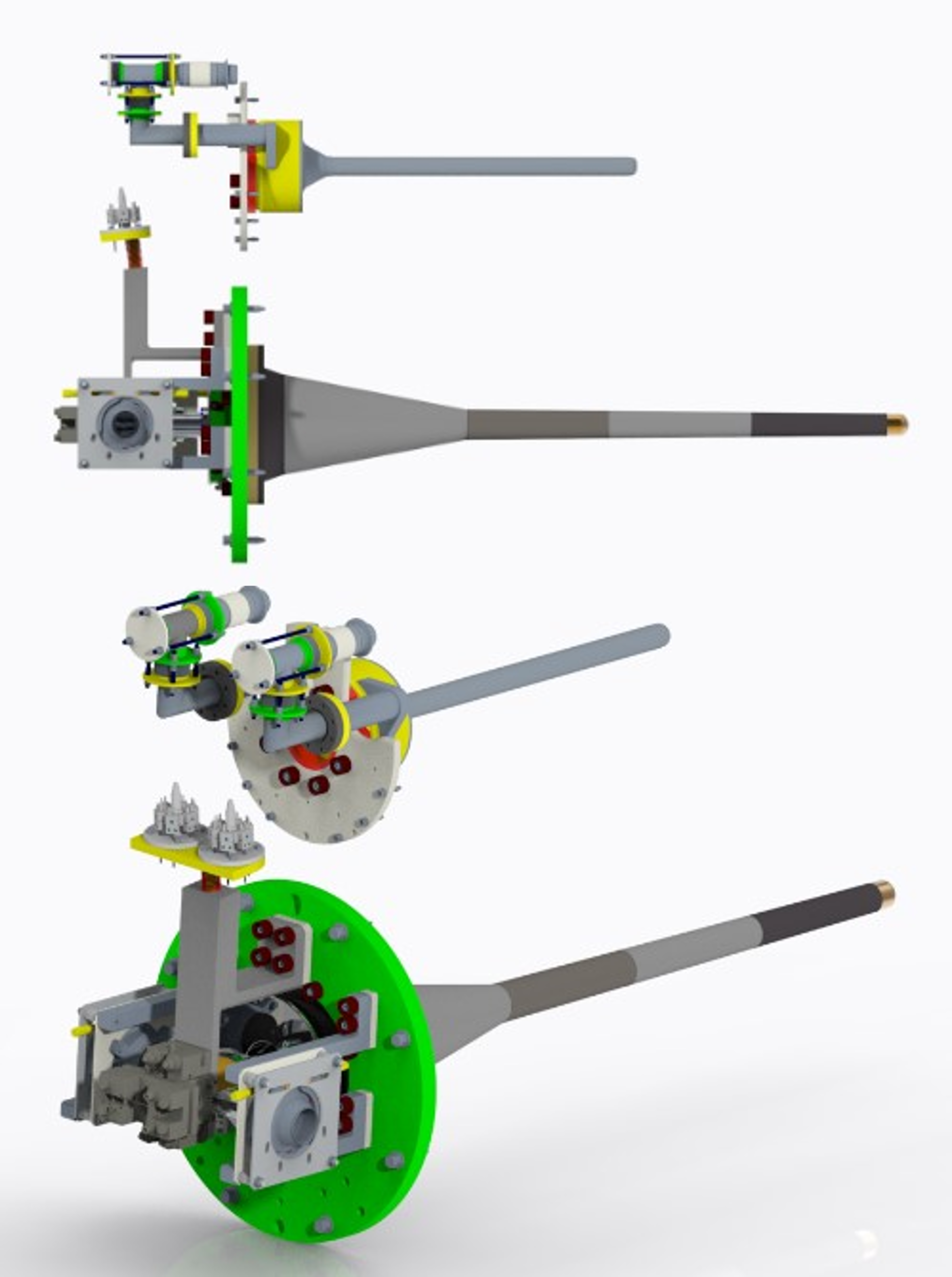 1.3 Remote Handling Challenges
T2K Target (0.9m)
Highly optimised design with:

Tight positional tolerance of target location
Maximum length of target graphite
Minimum material in target containment
Target fully housed inside electromagnetic horn bore

Have to remotely install a long, fragile component, to a tightly controlled location within a close fitting electromagnet

Biggest risk is lack of force feedback & potential for damage to costly, long lead time assemblies
LBNF Target (1.5m)
8
[Speaker Notes: To replace photo with one of your own. 1) Send the geometric shape overlay to the back – Right-Click > Send to Back > Send to Back. 2) Replace image – use the guides provided to correctly position it. 3) Send your image to the back so that the geometric overlay re-appears over the image. Remember to delete the image credit if using your own image.]
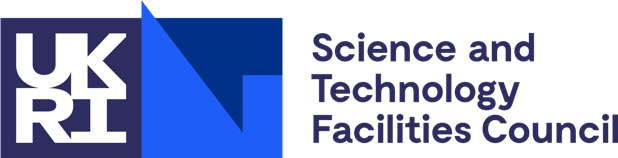 2. Current Experience – T2K
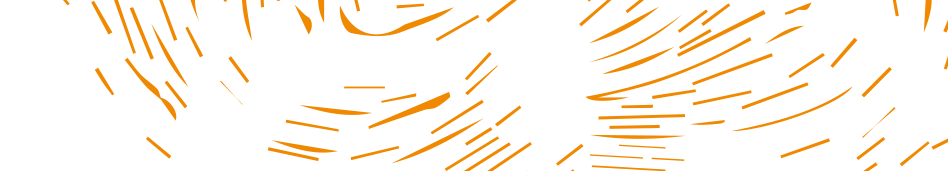 9
[Speaker Notes: The abstract pattern can be removed or repositioned if required. Be careful to ‘Send to Back’ so that it does not obscure any important information.]
2.1 Current Experience – T2K
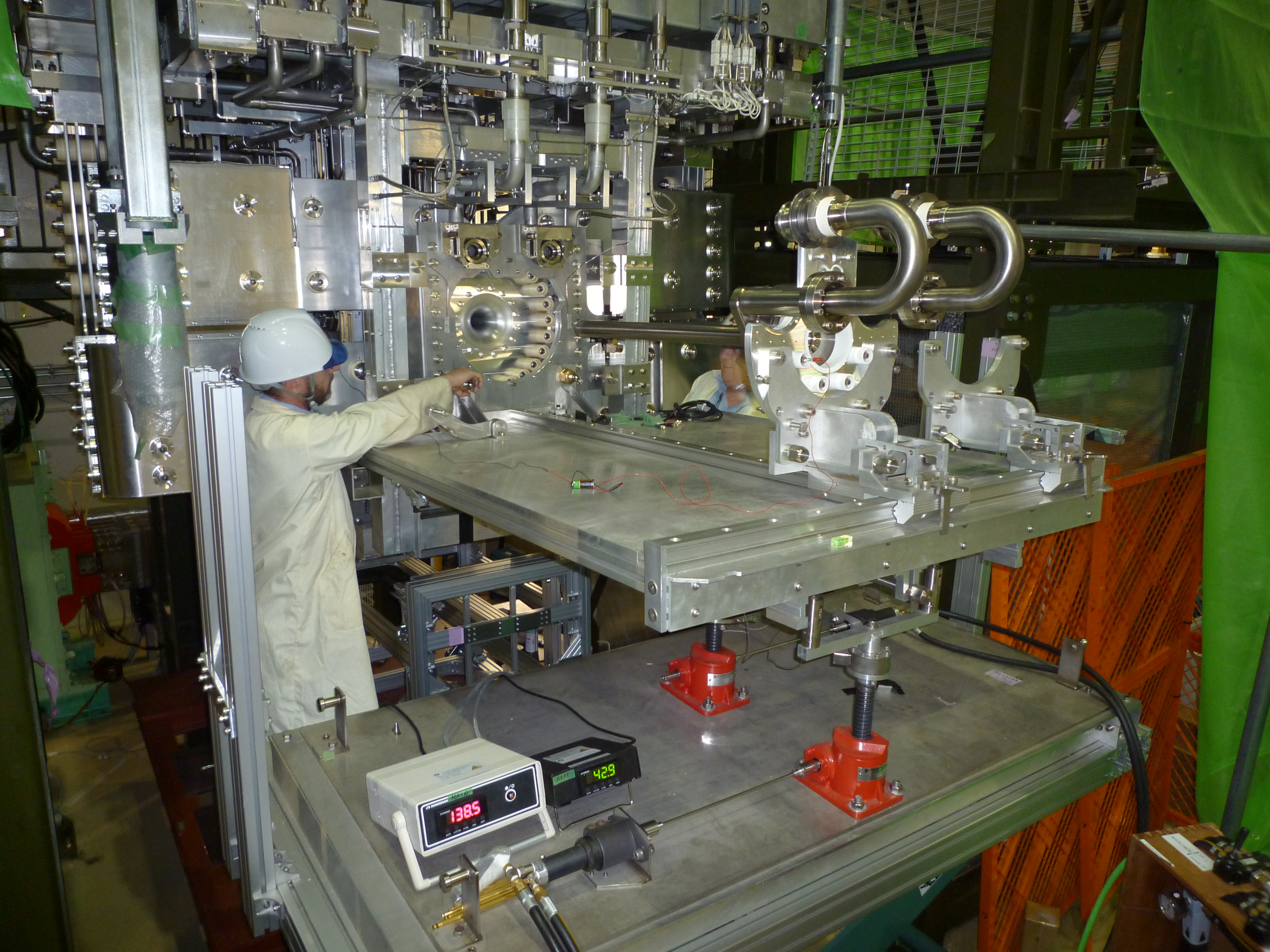 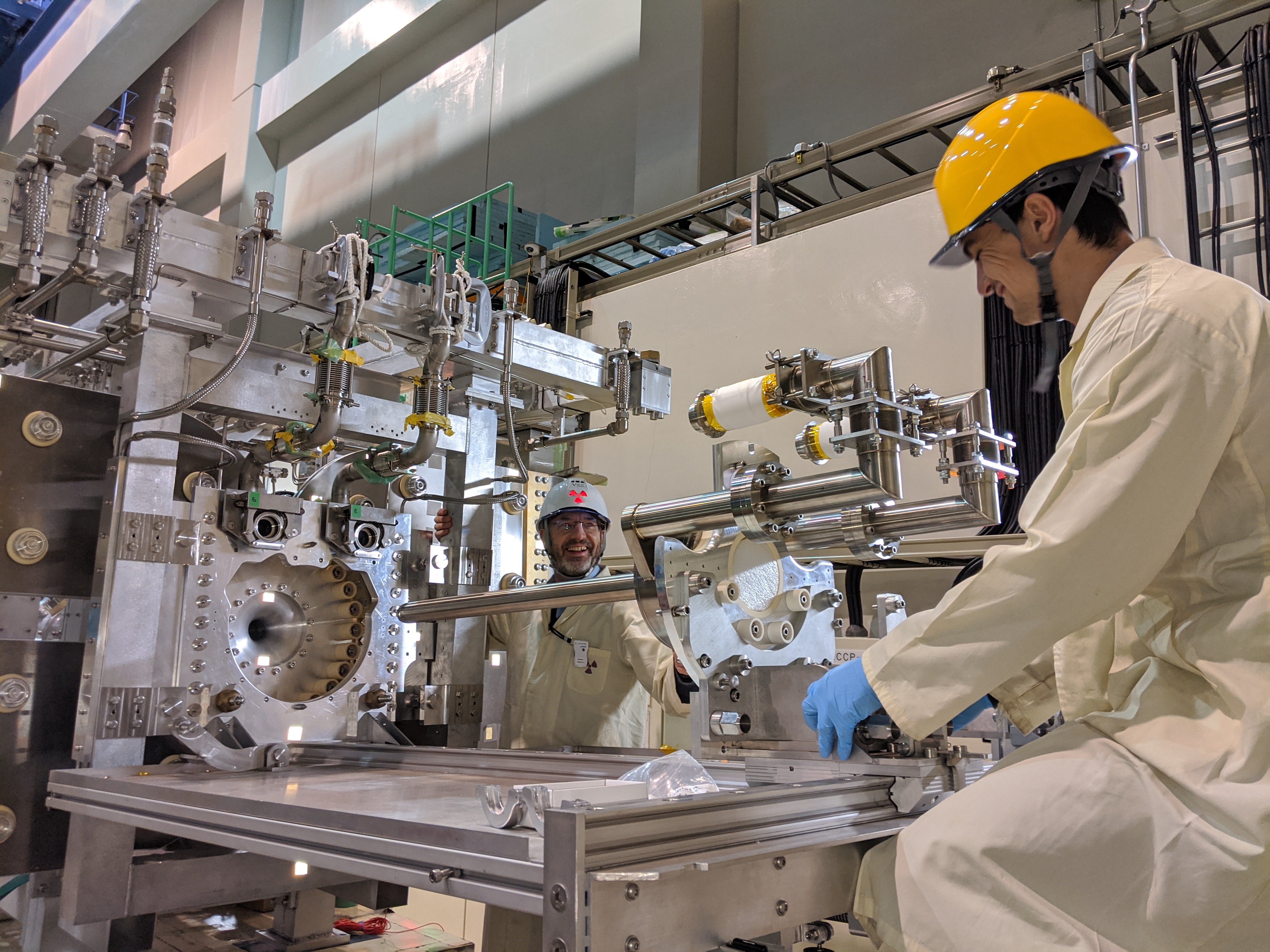 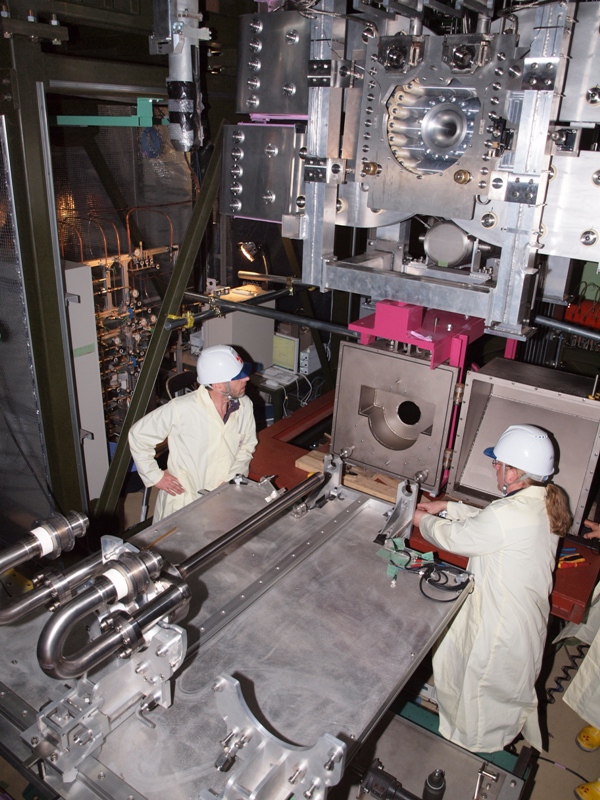 T2K Target Exchange System
Consists of adjustable, compliant stage that mechanically aligns to the target support system
Used for most target handling (remote & hands-on)
It has been through several iterations/upgrades since first use
10
[Speaker Notes: PLEASE DELETE/REPLACE PHOTO CREDIT IF CHANGING THE IMAGE.]
2.2 T2K Target Exchanger Overview
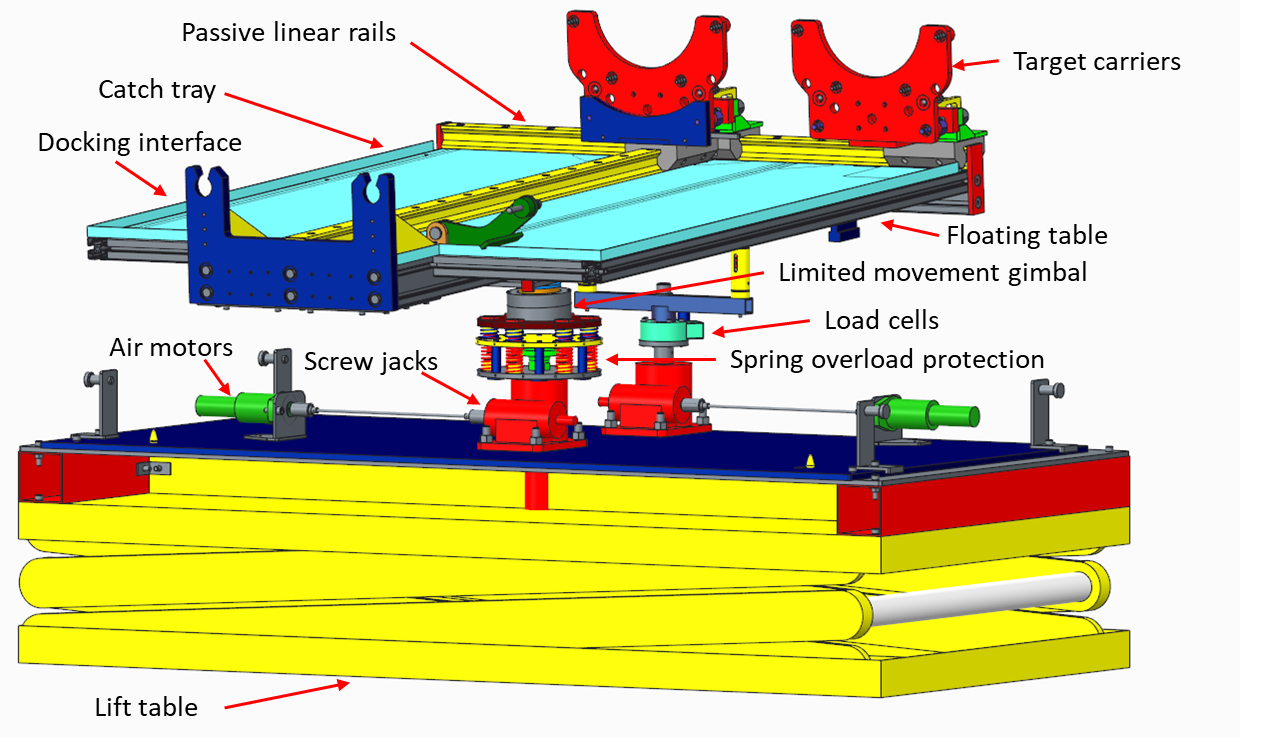 11
[Speaker Notes: PLEASE DELETE/REPLACE PHOTO CREDIT IF CHANGING THE IMAGE.]
2.3 T2K Remote Handling in RMA
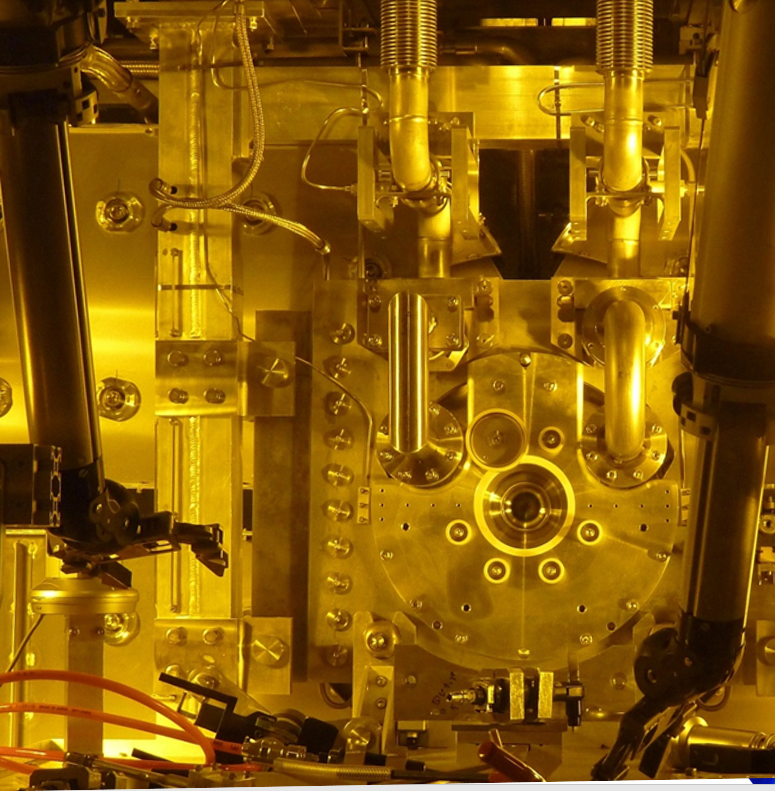 There have been no target (window/graphite) failures in T2K operation to date
Targets have been retired from service at the same time as their respective horns
The exchange tooling has been used successfully with assistance from TRIUMF to replace a target helium cooling pipe, following a ceramic break failure in 2015
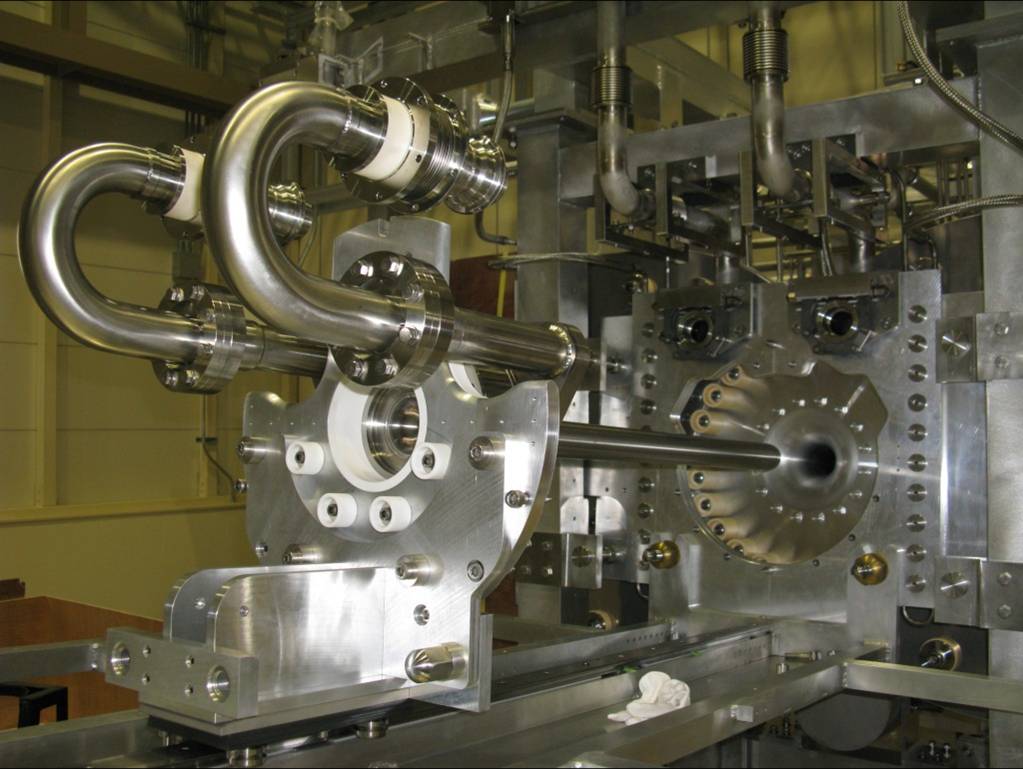 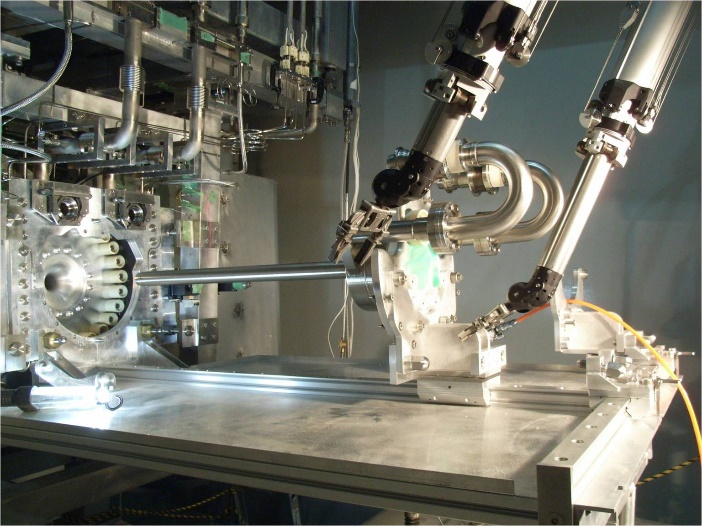 Video: https://www.youtube.com/watch?v=VWGXz5QHFH4   (Tada-san, KEK)
12
[Speaker Notes: PLEASE DELETE/REPLACE PHOTO CREDIT IF CHANGING THE IMAGE.]
2.4 Lessons Learnt
Successful exchange tooling is a balance between compliance and instability
Early testing and refinement iterations are highly beneficial

Some degree of compliance is required between exchange rail and target
Positional accuracy of target on exchange system ~1mm
Clearance on target alignment pins ~10µm

Loadcell readouts are absolutely critical to avoid damaging target, horn or exchange tooling
Extra diagnostics would be highly desirable
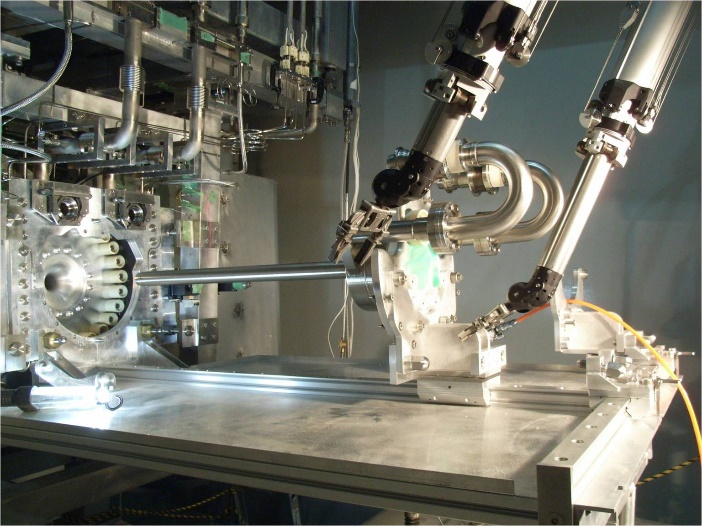 13
[Speaker Notes: PLEASE DELETE/REPLACE PHOTO CREDIT IF CHANGING THE IMAGE.]
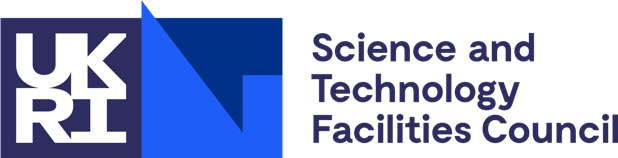 3. Current Design and Development - LBNF
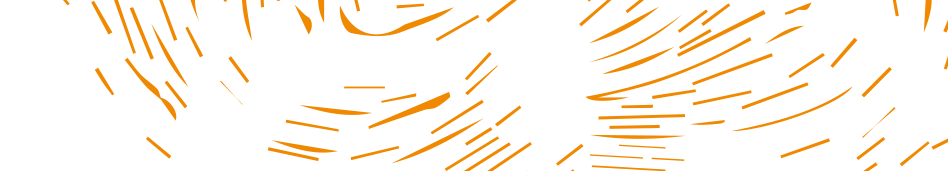 14
[Speaker Notes: The abstract pattern can be removed or repositioned if required. Be careful to ‘Send to Back’ so that it does not obscure any important information.]
3.1 LBNF Target Exchange System (TXS)
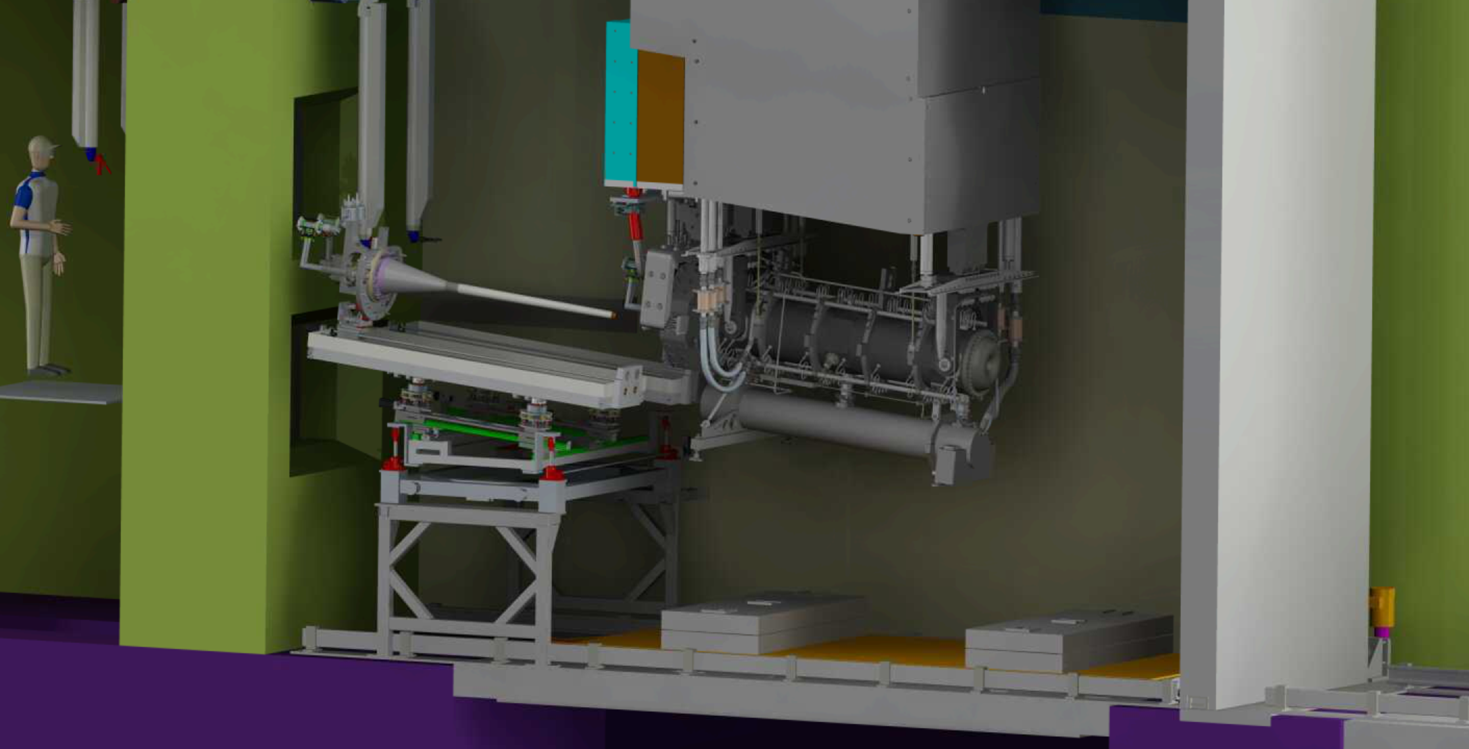 15
[Speaker Notes: PLEASE DELETE/REPLACE PHOTO CREDIT IF CHANGING THE IMAGE.]
3.2 LBNF Target Exchange System (TXS)
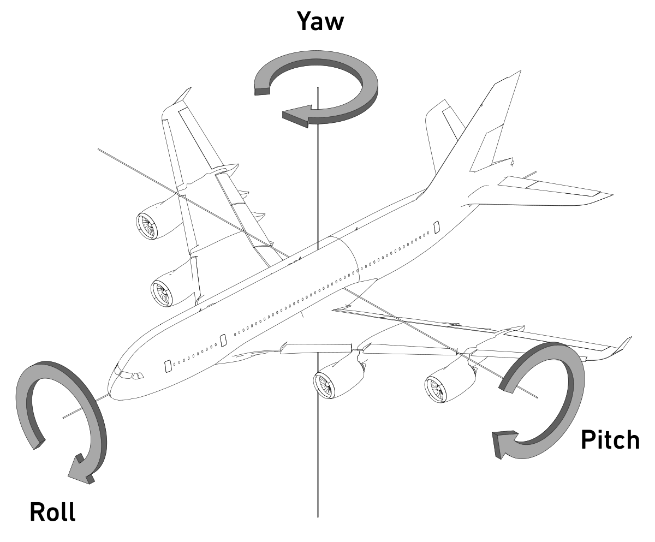 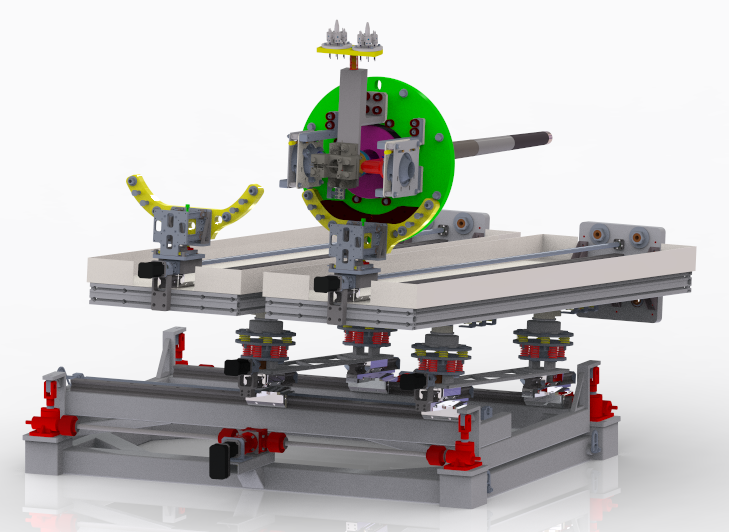 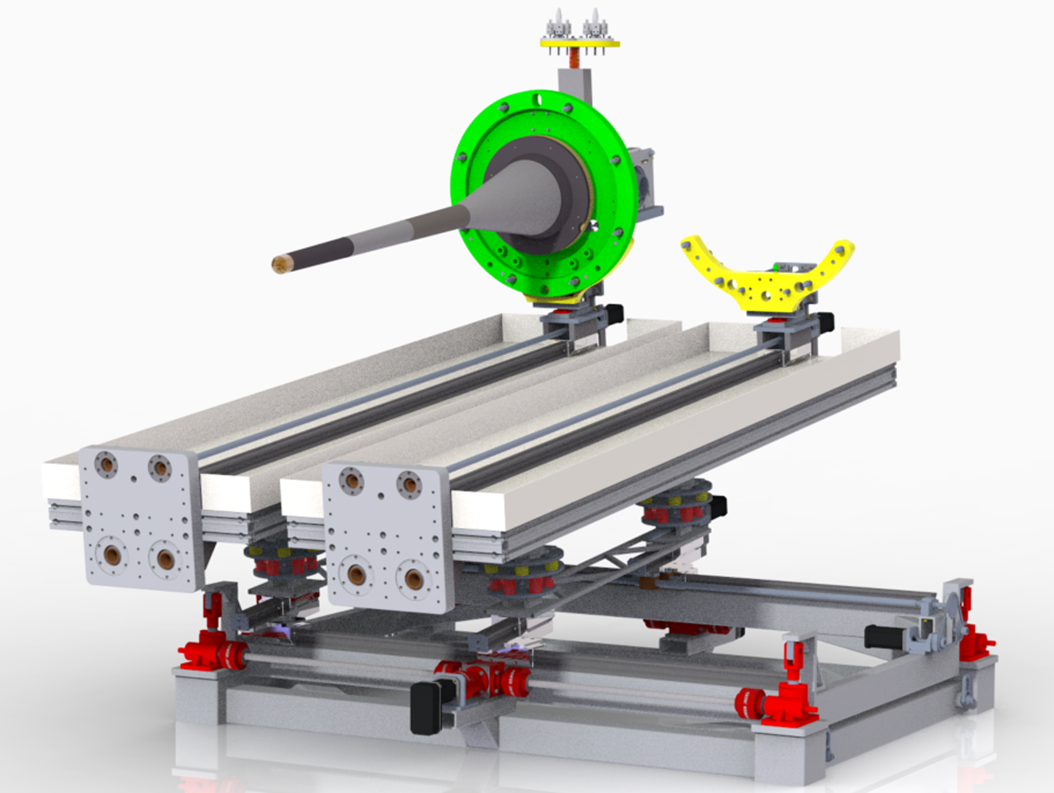 Target
Target carrier (x2)
Target compliance mechanism (x2)
Target table (x2)
Docking interface (x2)
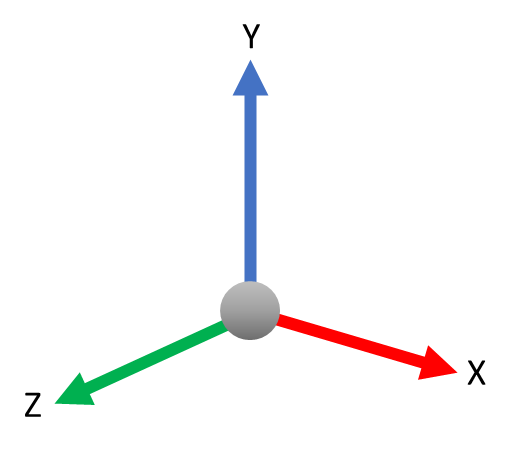 Target slide (x2)
Screw jack (x4)
Spring support (x4)
Gimbal (x4)
X-Stage
Z-stage (x2)
Electric motor
(x7)
TXS Base
16
[Speaker Notes: PLEASE DELETE/REPLACE PHOTO CREDIT IF CHANGING THE IMAGE.]
3.3 Feature Prototyping
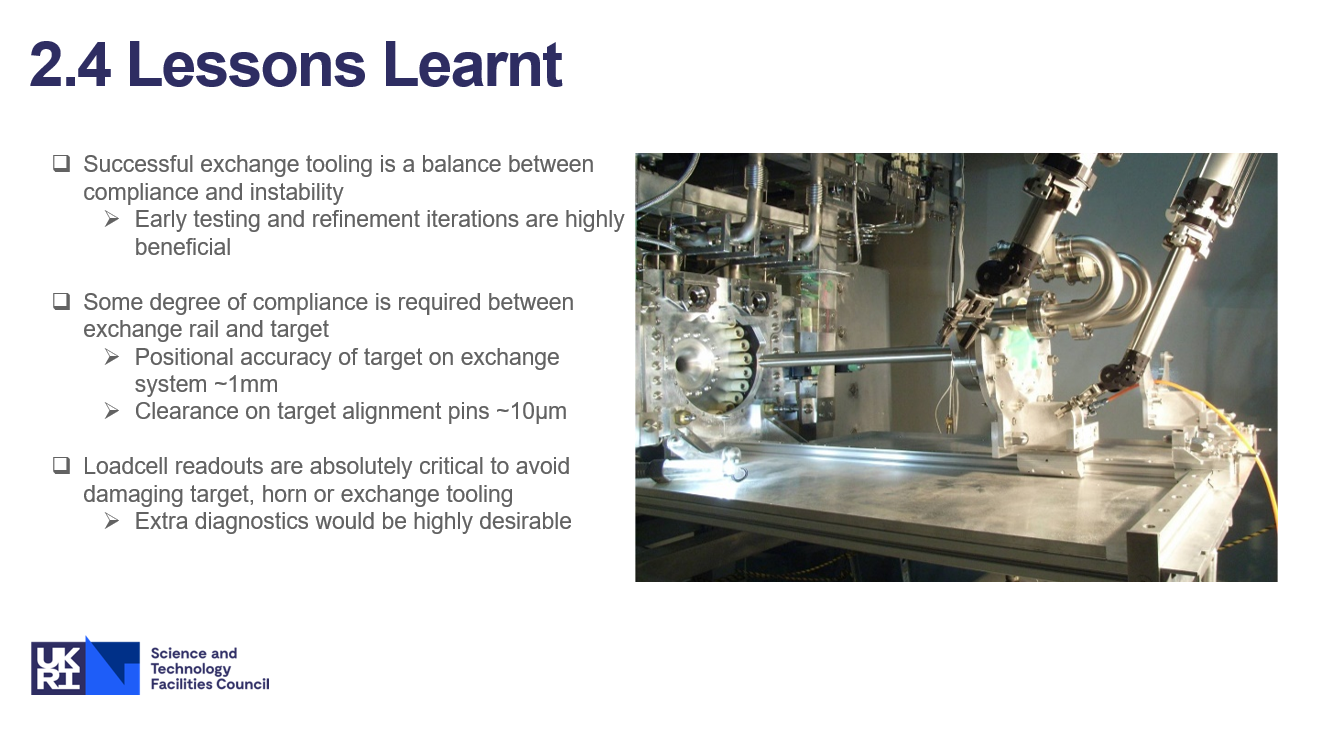 “Target Compliance Mechanism”
17
[Speaker Notes: PLEASE DELETE/REPLACE PHOTO CREDIT IF CHANGING THE IMAGE.]
3.4 Target Compliance Mechanism
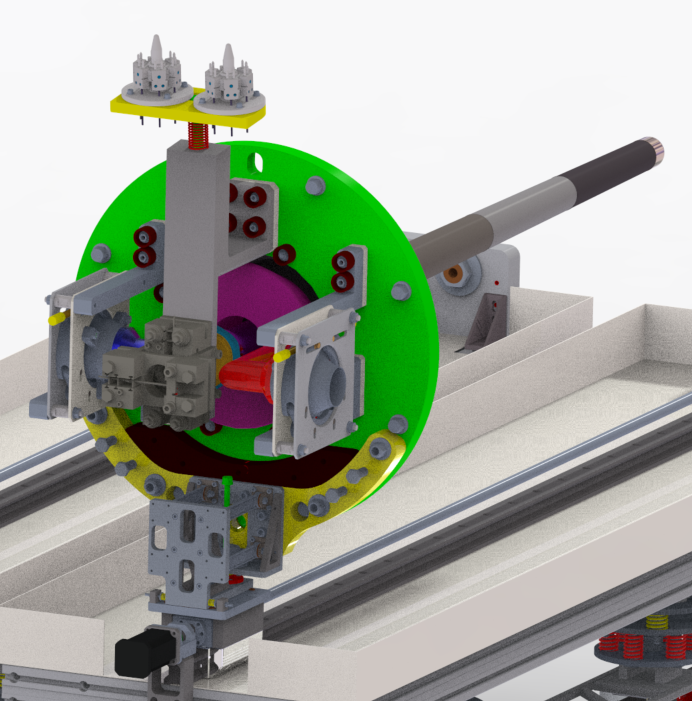 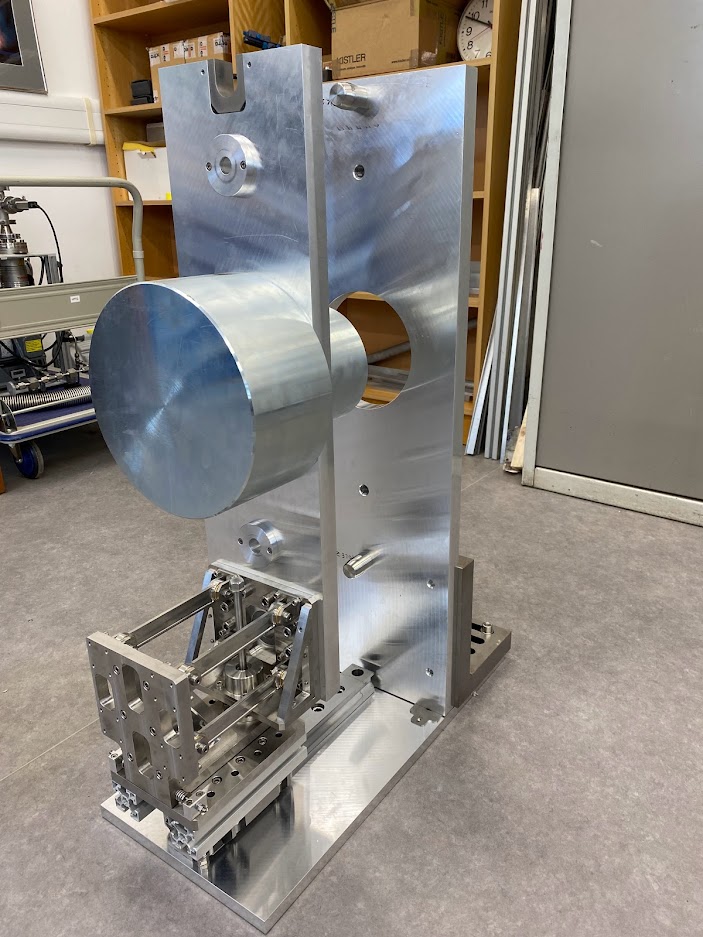 4 Bar link driven vertical (Y) compliance (preloaded compression spring)
Horizontal compliance from deflection of slim links (X compliance)
Rotational stage to allow "yaw" compliance, "roll" compliance from flexible links
Stiffest DOF in “pitch” to counteract target cantilever
Allows target to “find” alignment pins with some misalignment
Stays in the same position with/without target mass
Dummy target mass
Compliance mechanism
Insertion rail
Target support mock-up with alignment pins
18
[Speaker Notes: PLEASE DELETE/REPLACE PHOTO CREDIT IF CHANGING THE IMAGE.]
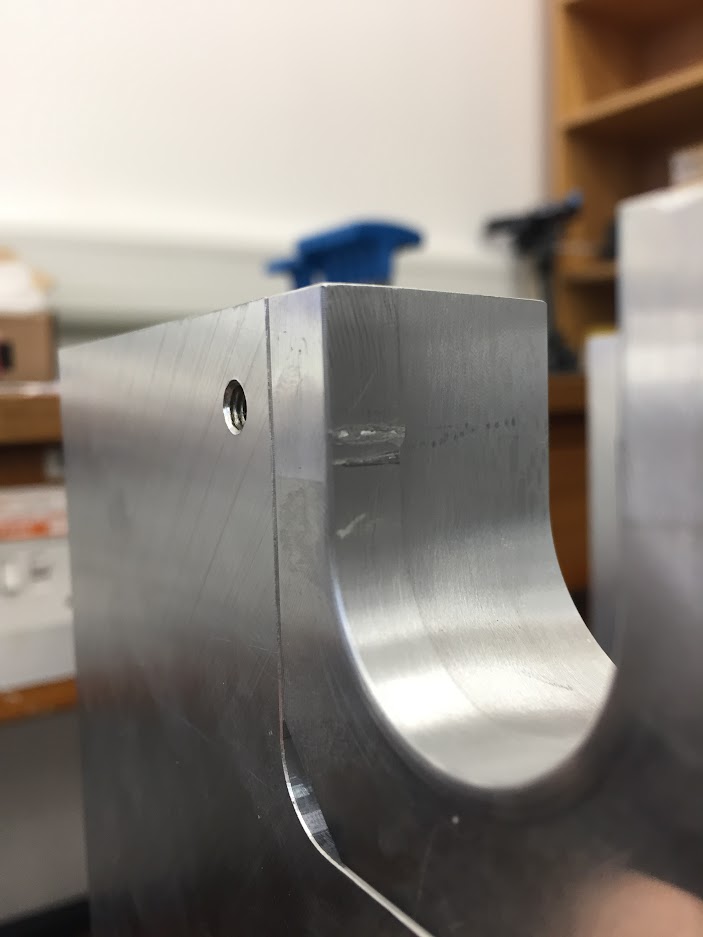 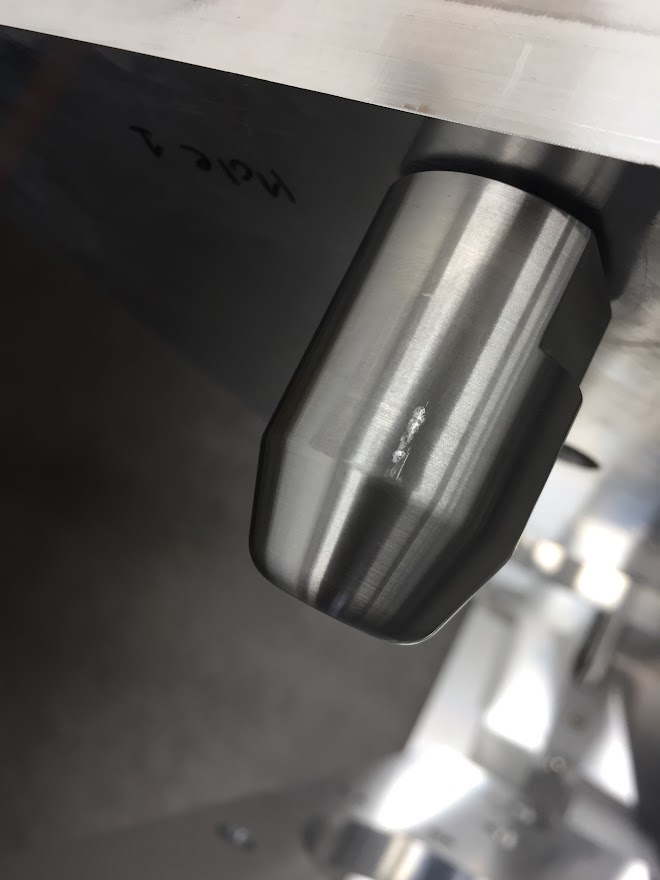 3.5 Troubleshooting
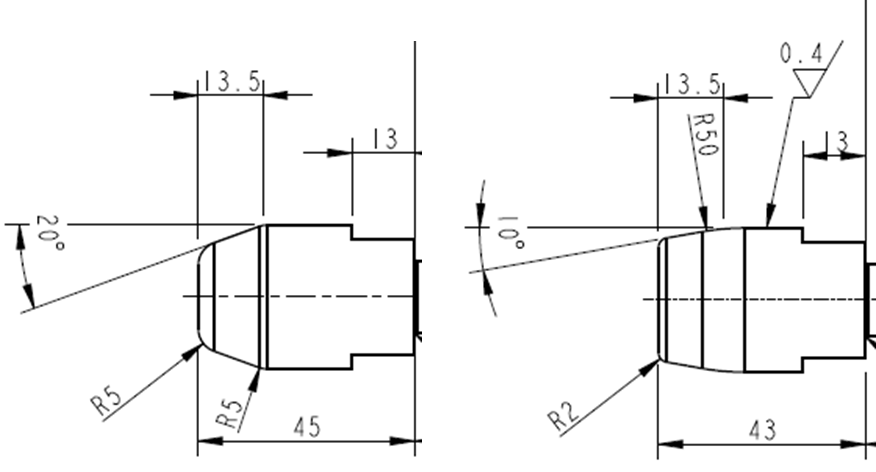 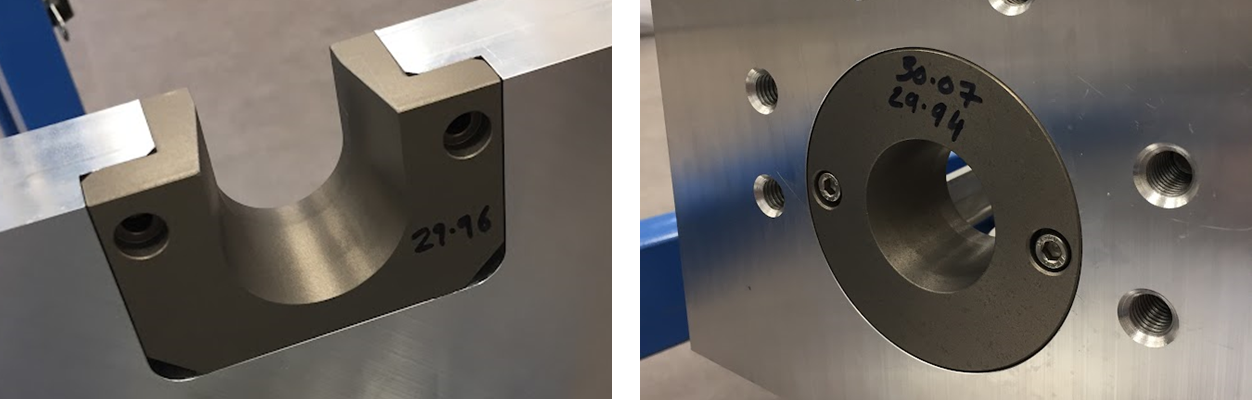 19
[Speaker Notes: PLEASE DELETE/REPLACE PHOTO CREDIT IF CHANGING THE IMAGE.]
3.6 Testing
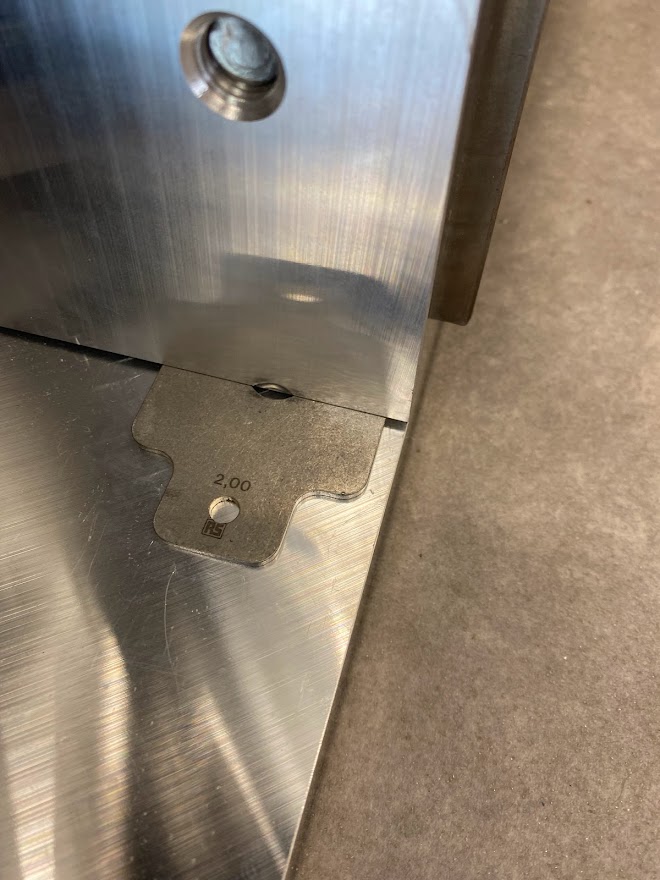 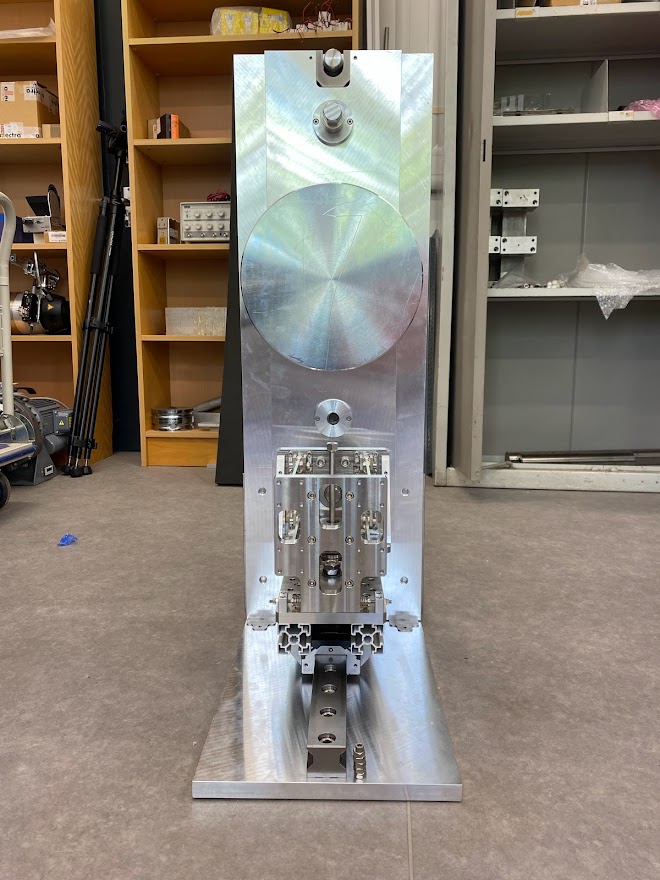 Offsets:
Removed/added shims to achieve:
±2mm in X and Y
Angular tilt from removing 2mm in shims from one side (~6mm offset at alignment slot)

Results:
“Target” finds and mates with alignment pins in all cases
No significant increase in force required to actuate carriage

Notes:
Z-axis rotational stiffness is low – this is not a stability issue providing target COG is over rail
Considering hard stops to prevent excessive movement and some small design changes to increase stiffness
Y
X
20
[Speaker Notes: PLEASE DELETE/REPLACE PHOTO CREDIT IF CHANGING THE IMAGE.]
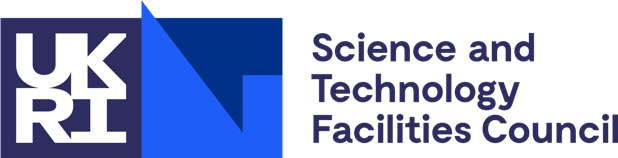 4. Future Design and Development - LBNF
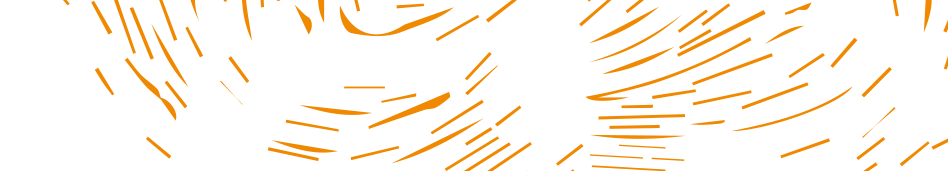 21
[Speaker Notes: The abstract pattern can be removed or repositioned if required. Be careful to ‘Send to Back’ so that it does not obscure any important information.]
4.1 Future Prototyping
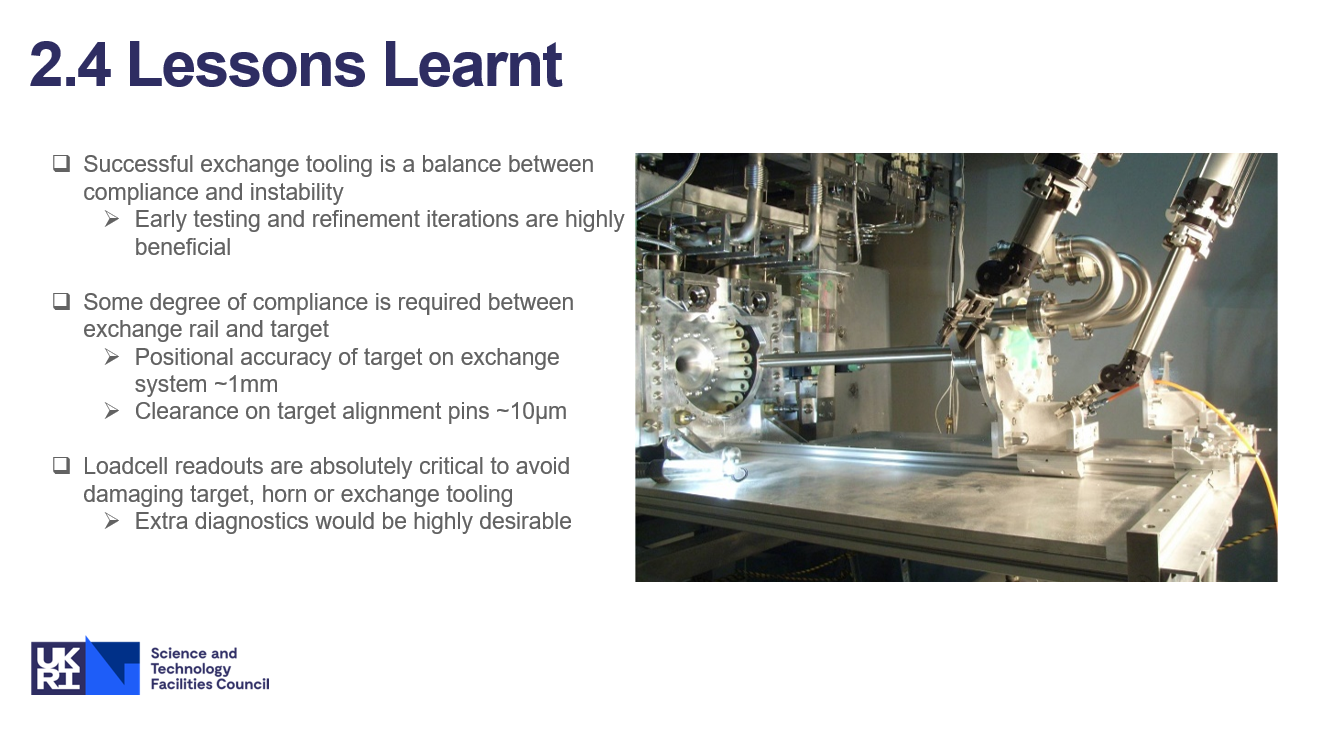 Docking diagnostics testing
22
[Speaker Notes: PLEASE DELETE/REPLACE PHOTO CREDIT IF CHANGING THE IMAGE.]
4.2 Diagnostics Studies
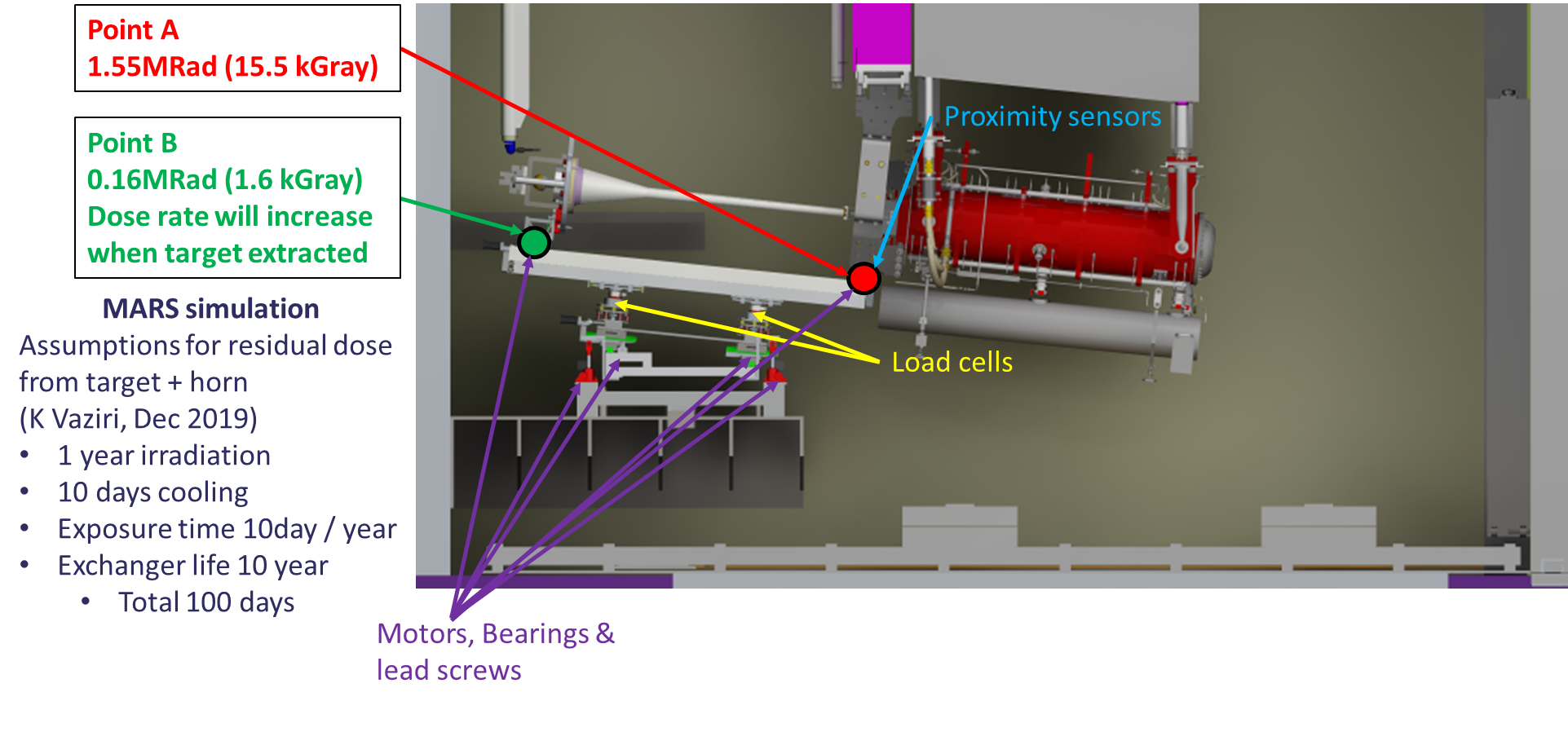 Docking alignment is dictated by face-to-face contact of TXS and target supports

Confirmation of this is highly desirable alongside load-cell readouts to confirm tooling is correctly aligned before commencing exchange procedures

Used horn/target are extremely radioactive – prompt dose from X-rays/gammas will be very high at docking interface

Planning irradiation tests on proximity sensors using RAL detector division X-ray bay 
Cheap and replaceable?
Radiation hard?
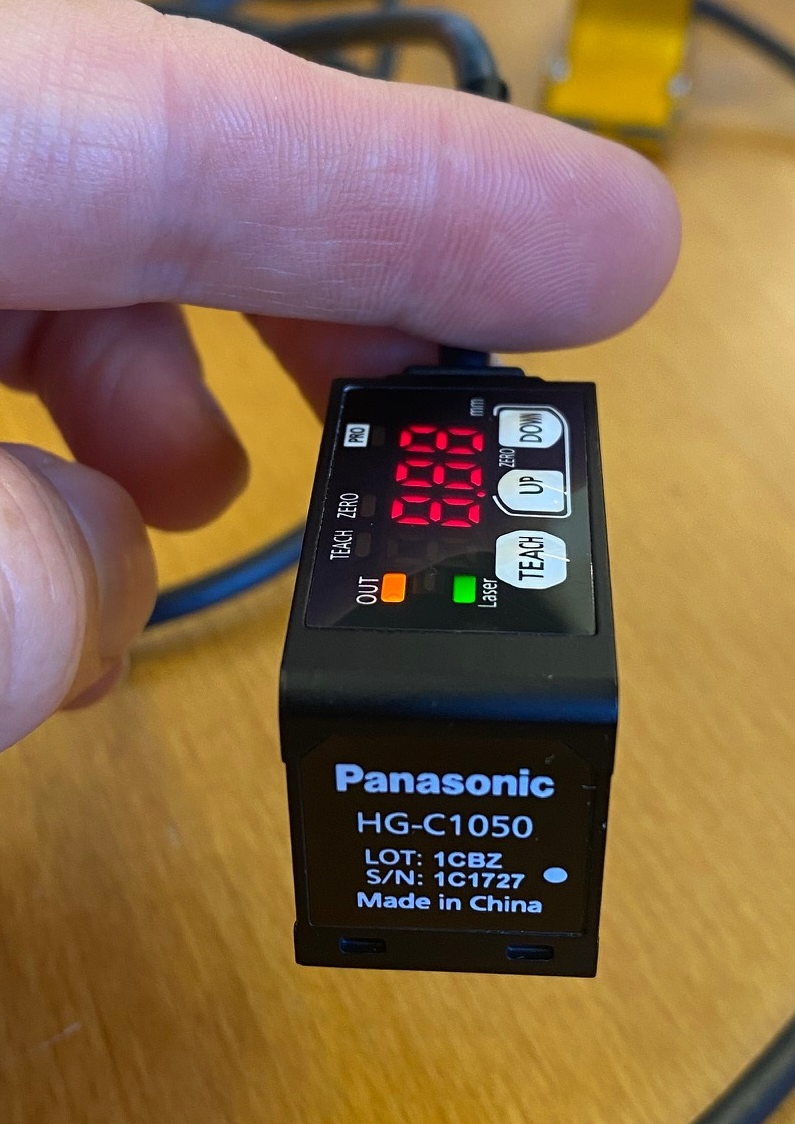 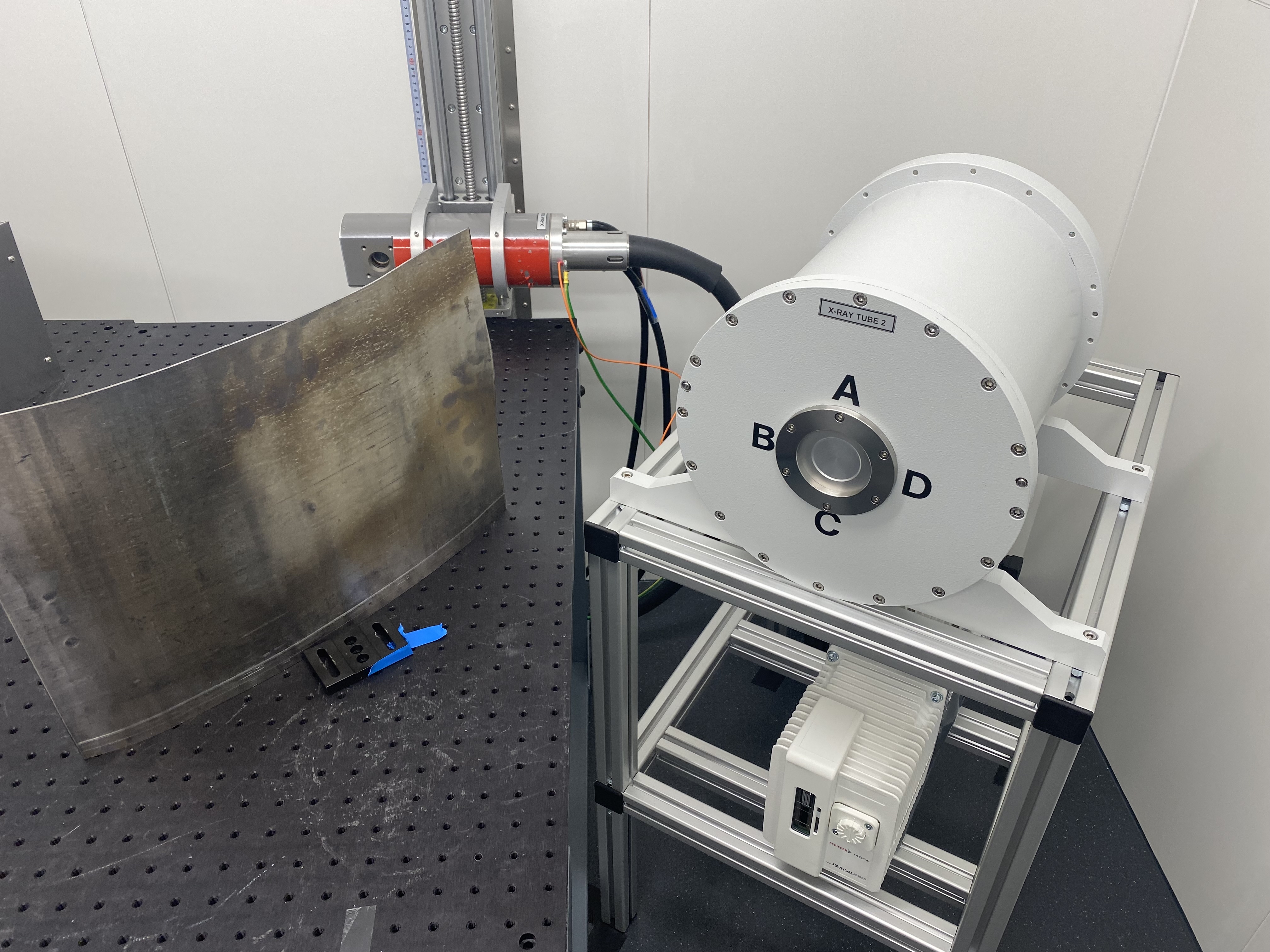 23
[Speaker Notes: PLEASE DELETE/REPLACE PHOTO CREDIT IF CHANGING THE IMAGE.]
4.3 Future Prototyping
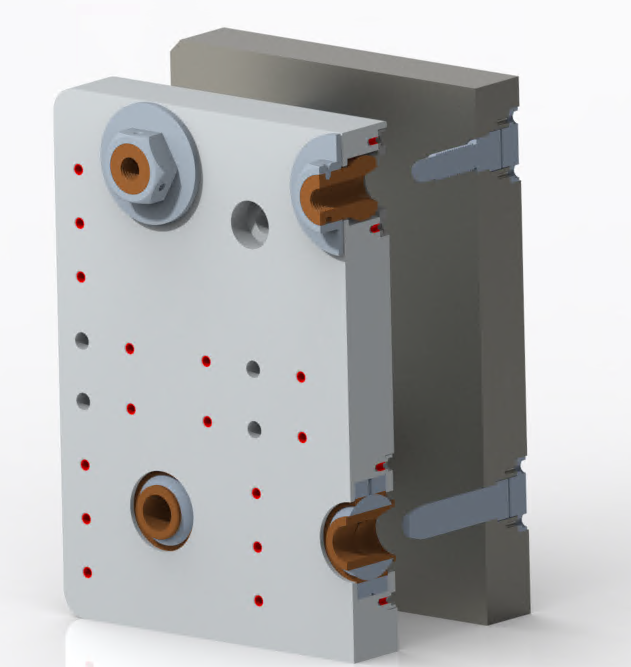 Prototype of docking interface
Alignment pins set X/Y position
Captive (floating) nuts to pull plates face to face to fix position and set alignment for TXS

This is a key interface which will need to be assembled remotely many times, so prototyping this to iron out any issues early is crucial
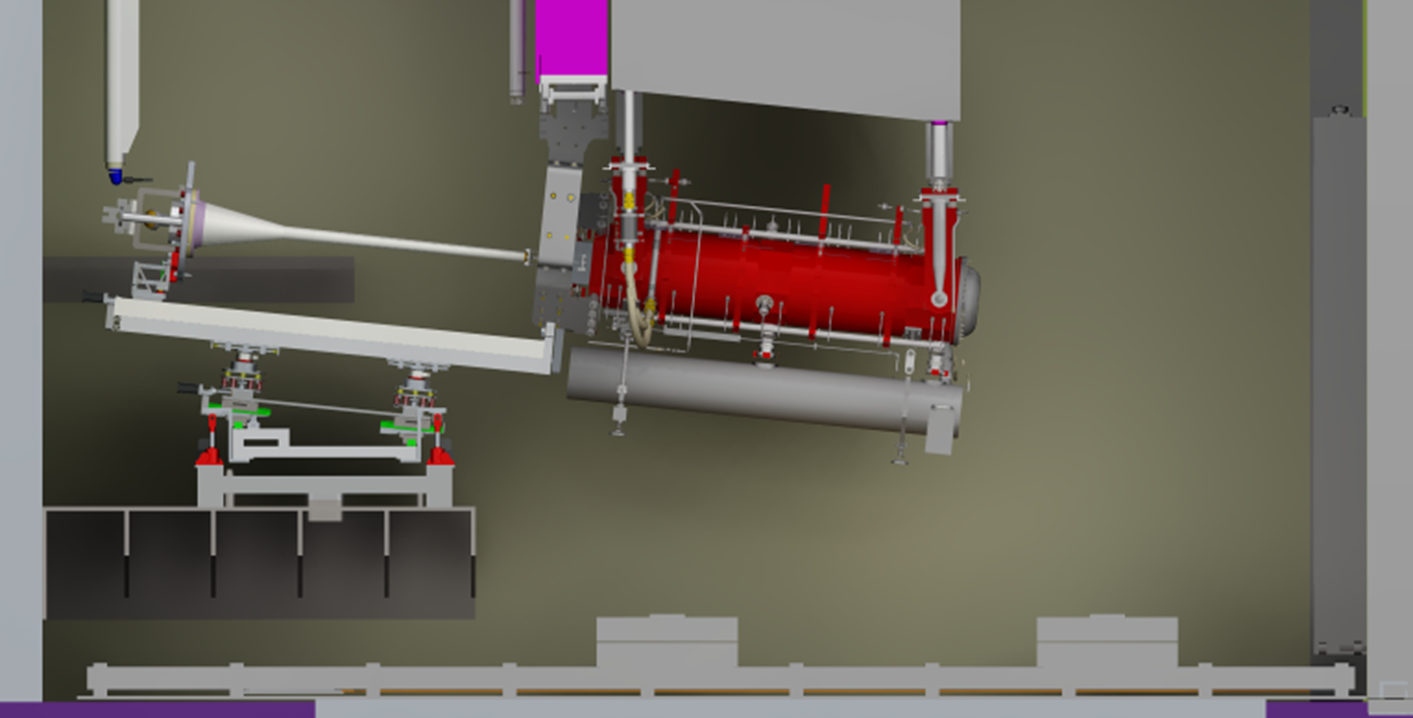 24
[Speaker Notes: PLEASE DELETE/REPLACE PHOTO CREDIT IF CHANGING THE IMAGE.]
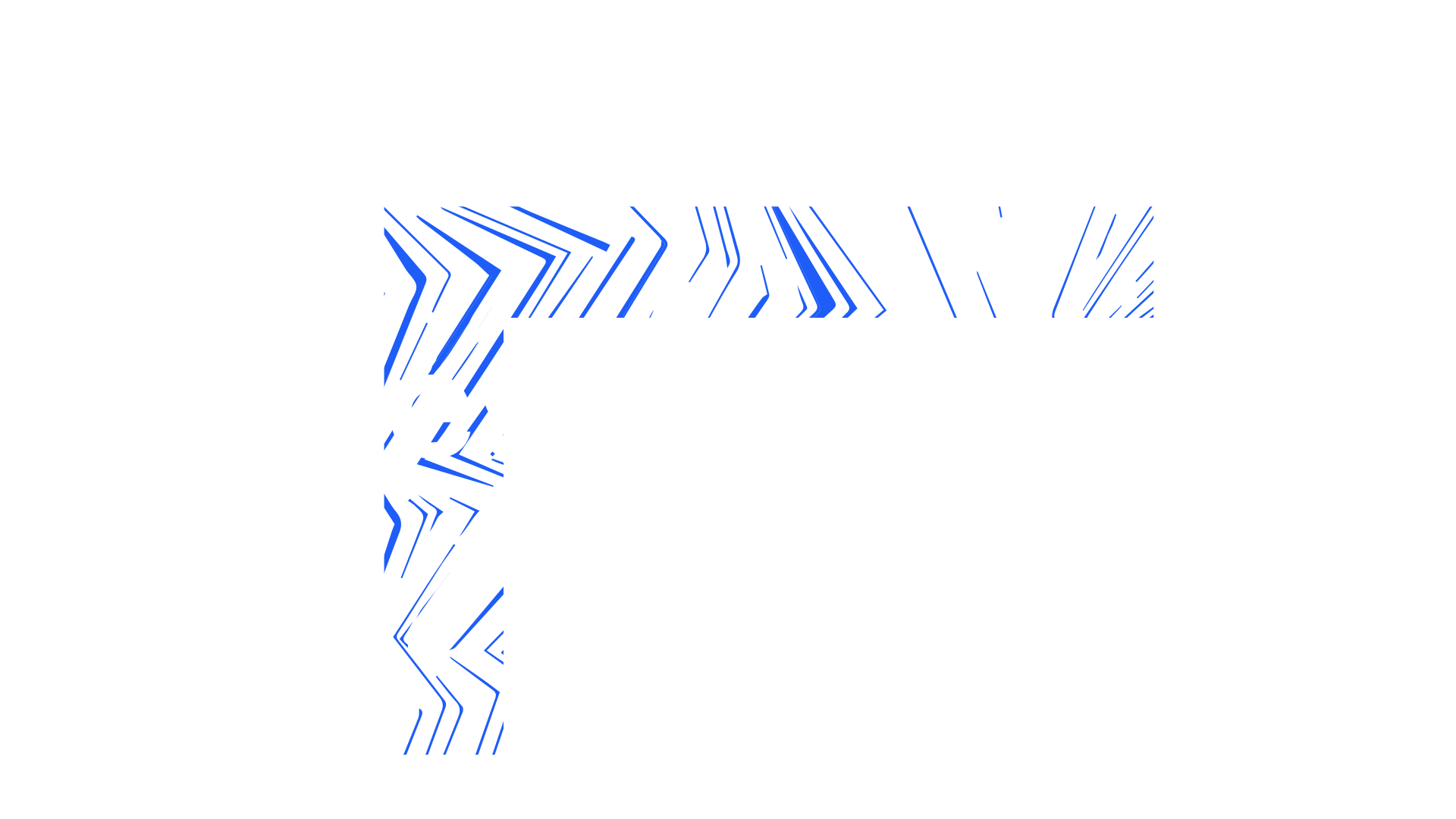 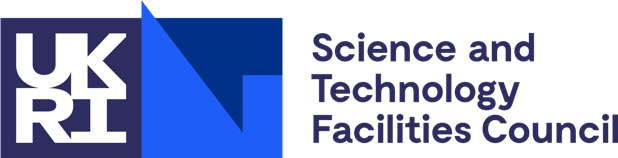 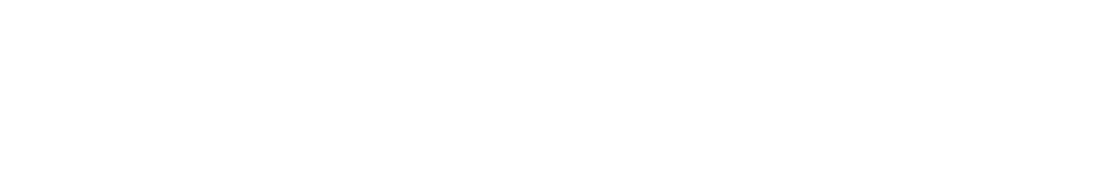 25
[Speaker Notes: The abstract pattern can be removed or repositioned if required. Be careful to ‘Send to Back’ so that it does not obscure any important information.]
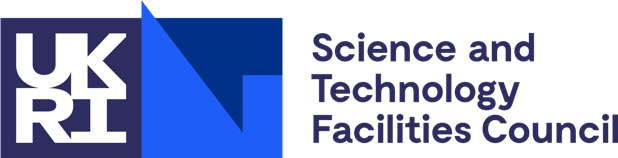 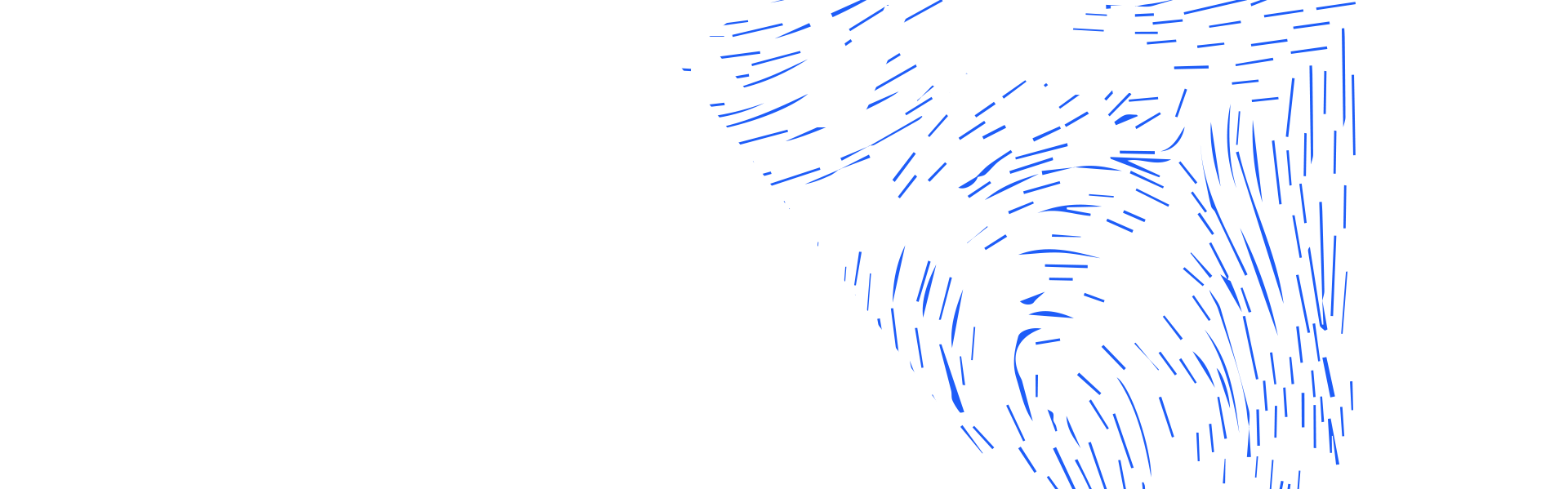 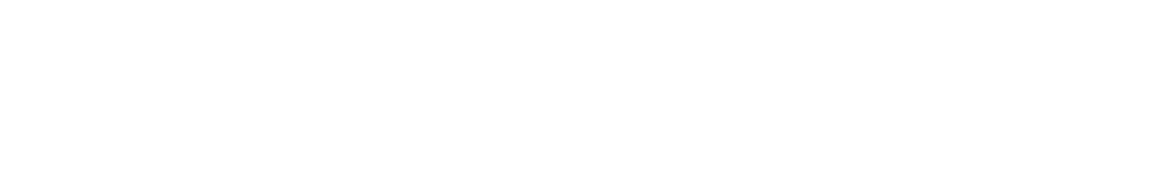 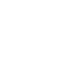 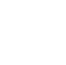 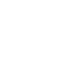 Science and Technology Facilities Council
@STFC_matters
Science and Technology Facilities Council
26
[Speaker Notes: The abstract pattern can be removed or repositioned if required. Be careful to ‘Send to Back’ so that it does not obscure any important information.]